Marketing Your Appraisal Firm in the Digital World
June 25, 2018
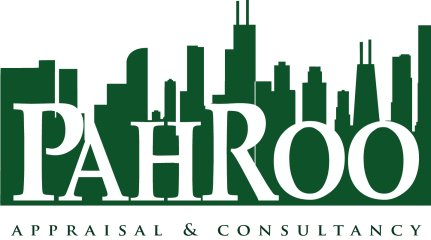 Michael Hobbs, MAI, SRA, LEED GA
President
[Speaker Notes: Introduction – Alter the slide to fit your purposes - please mention anything else that the person who introduces you may have missed.  Be sure to send a bio ahead of time, but bring a printed version anyway because sometimes they’ll forget.]
Introductions
Name
Where are you from?
Title & Size of firm (headcount) 
How competitive is your market?
What do you want to learn today?

WRITE THESE DOWN – 30 seconds
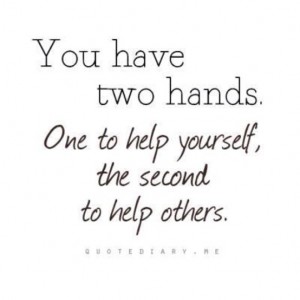 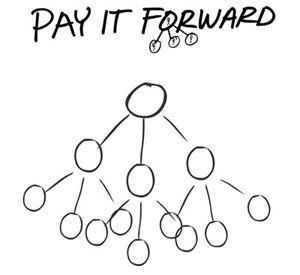 Why It Matters!
84% Sphere of influence more important that advertisting (Neilsen) 
77% Look for advice, information or help online (Mention)
91% B2B decisions influenced by WOM (USM – Incite Group)
90% of world data generated in previous 2 years (IBM Analytics)
Why It Matters!
2.5 quintillion bytes of data every day or (1 followed by 18 zeros)

2,500,000,000,000,000,000
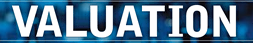 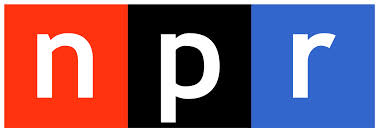 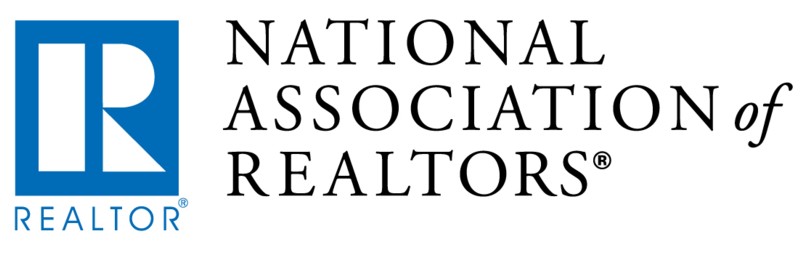 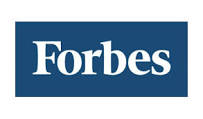 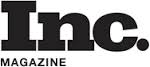 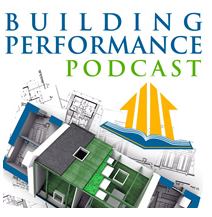 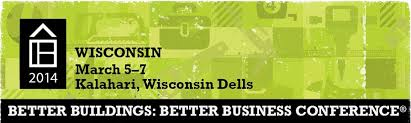 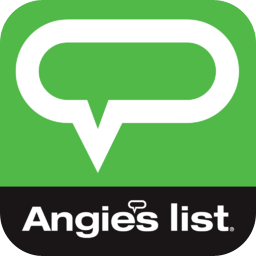 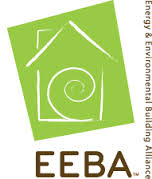 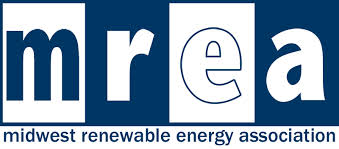 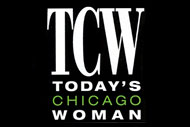 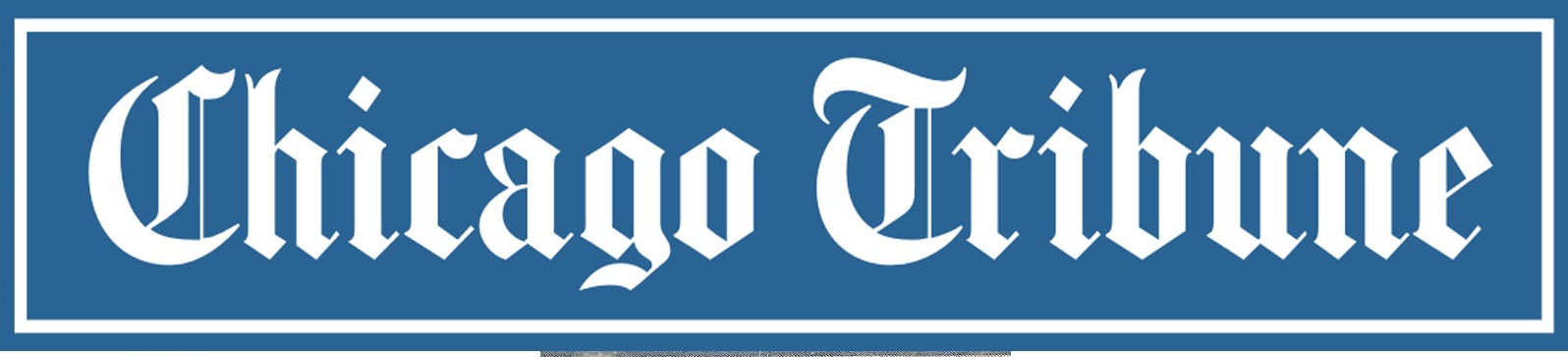 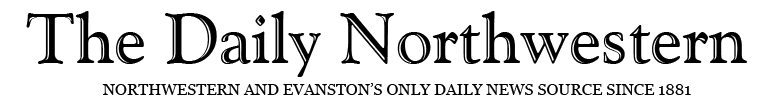 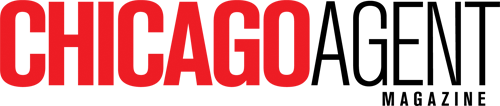 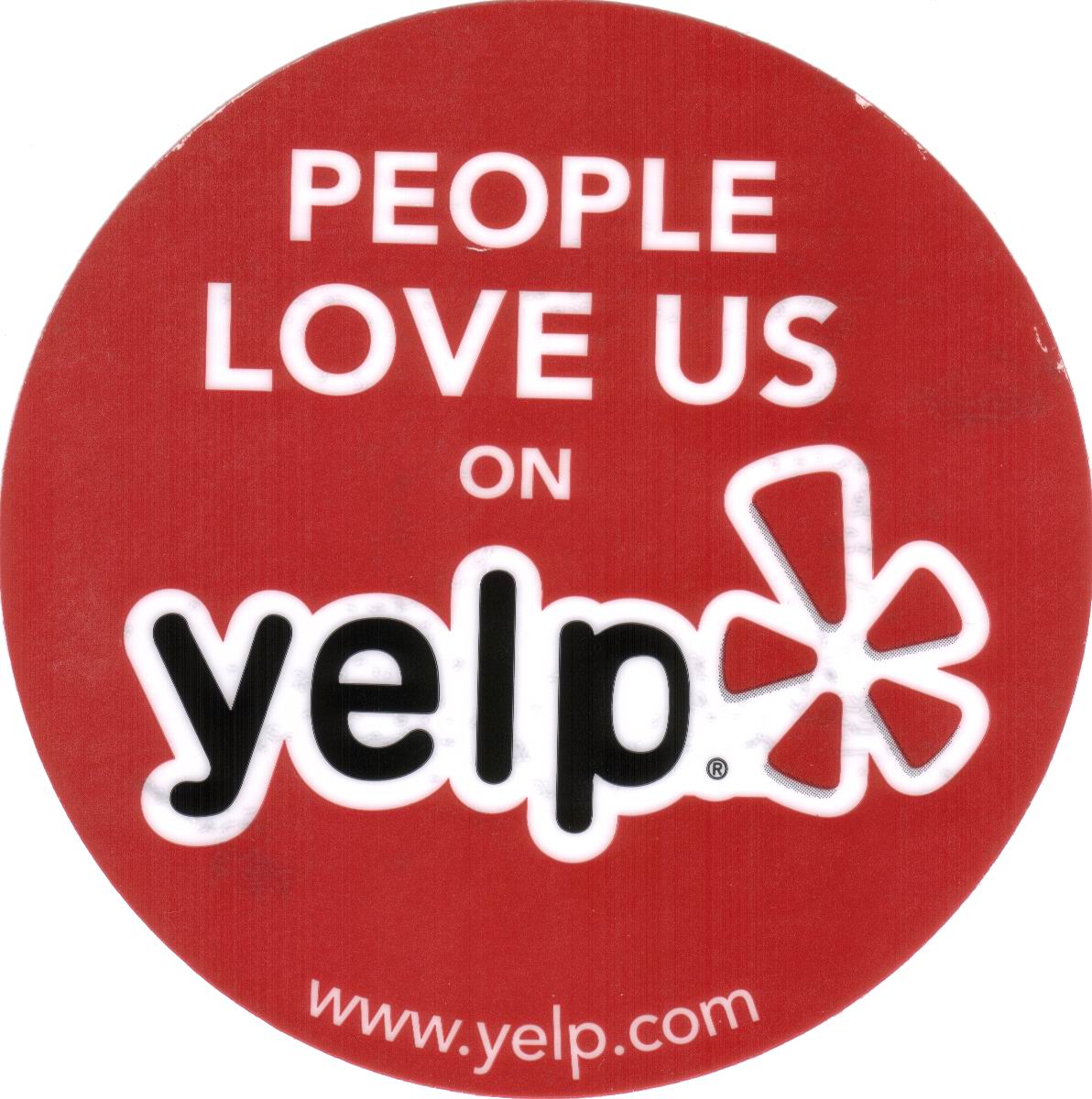 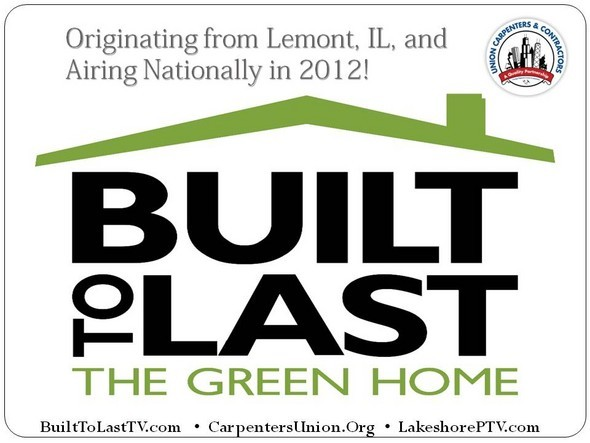 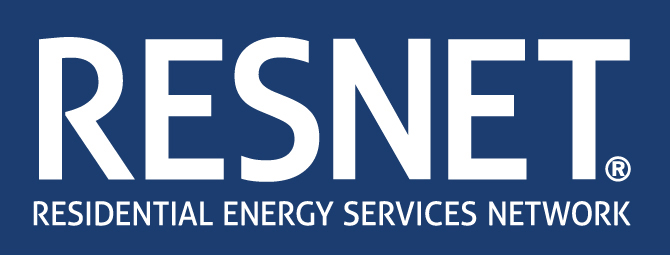 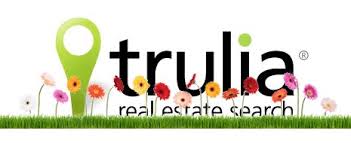 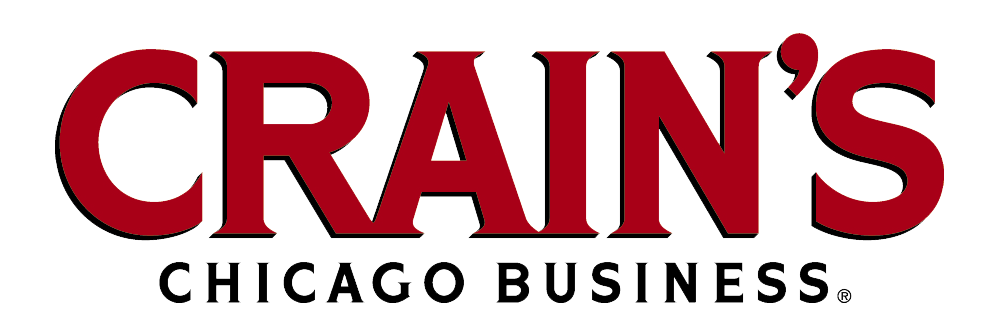 [Speaker Notes: WHY we’re able to do it]
So, WHY should an appraiser care about marketing in the digital world?  What is the Value?
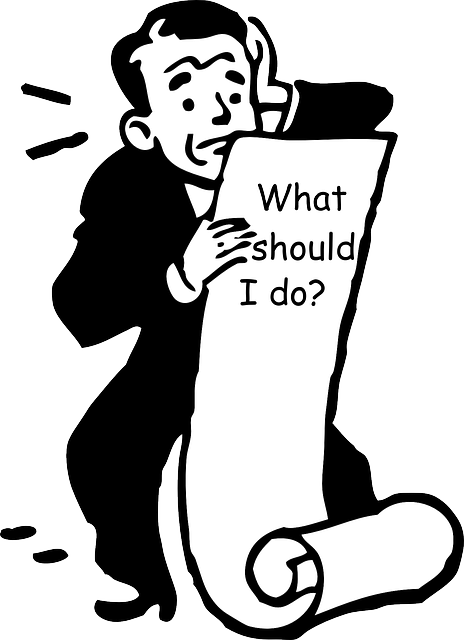 Without a Plan, Every Path is Good
Amazing Resource In Our Industry
Using The Valuation Process to Solve our Problem
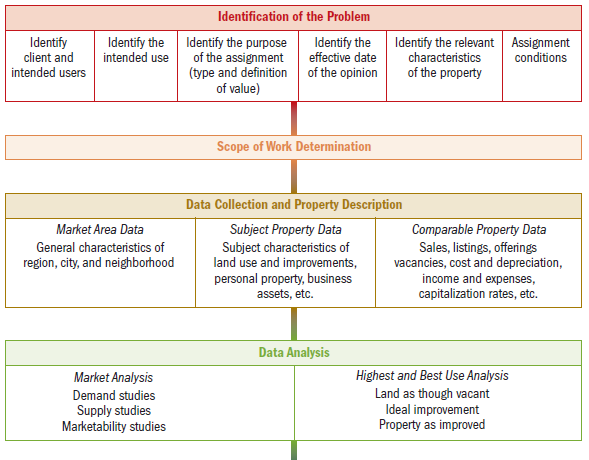 The Valuation Process -Identification of the Problem
Client: ICAP
Users: 2018 Lisle Attendees
Use: To counsel peers regarding probable 			effects of proposed actions
Type of Value: Market Value (collective value of 		opinions of market participants)
Effective Date: Today
Relevant Characteristics: Online presence
Assignment Conditions: None 
Extraordinary Assumption: None
The Valuation Process –Scope of Work Determination
….type and extent of research needed to solve the problem…
	Market research, Marketing firms
	Internet search engines
	Research reports
	Existing appraisal firms’ websites
The Valuation Process –Data Collection & Property Description
Market Area Data – Technology past and present

Subject Property Data – Your marketing & your website & your online presence

Comparable Property Data – Your competitor’s marketing & website
That Was Then
That Was Then
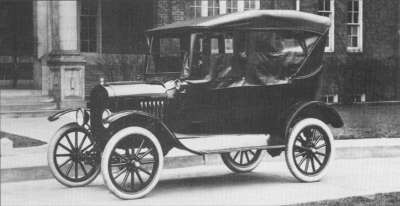 That Was Then
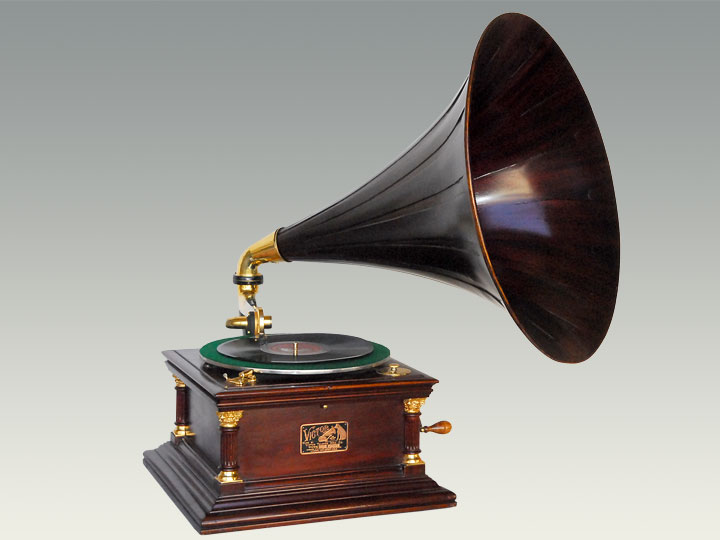 That Was Then
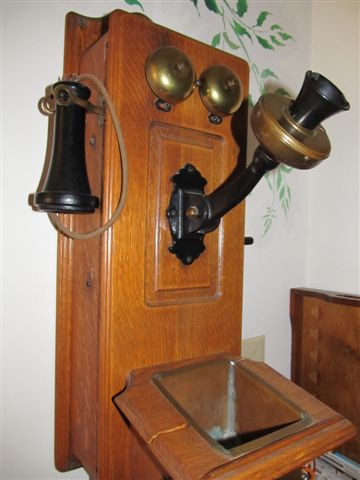 Times are a Changing
Times are a Changing
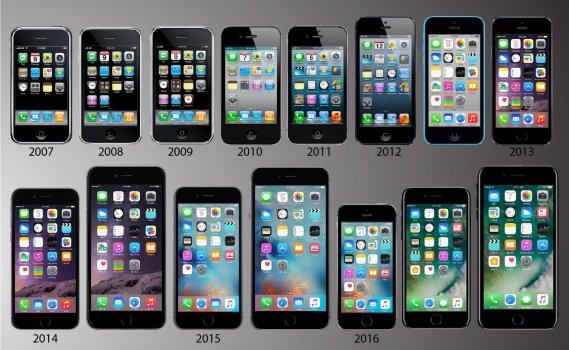 Times are a Changing
This is Now
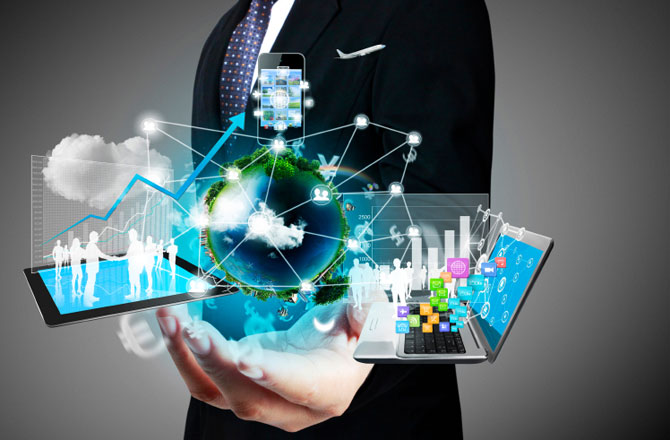 The Valuation Process –Data Analysis & Research
Journal of Market Research, WOMMA, Google, Neilsen, Gartner Group, NAR, NREI, MBA, Advertisting Age, Ibis World, PWC, eMarketer, Forbes, AMA, Facebook, CNET, Social Baker, REIS, The Economist
The Valuation Process –Land Value Opinion
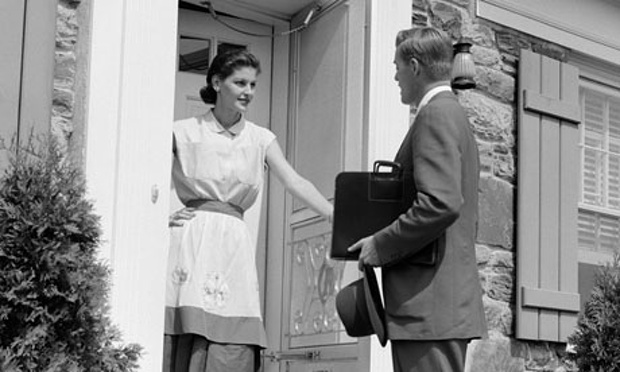 The Valuation Process –Land Value Opinion
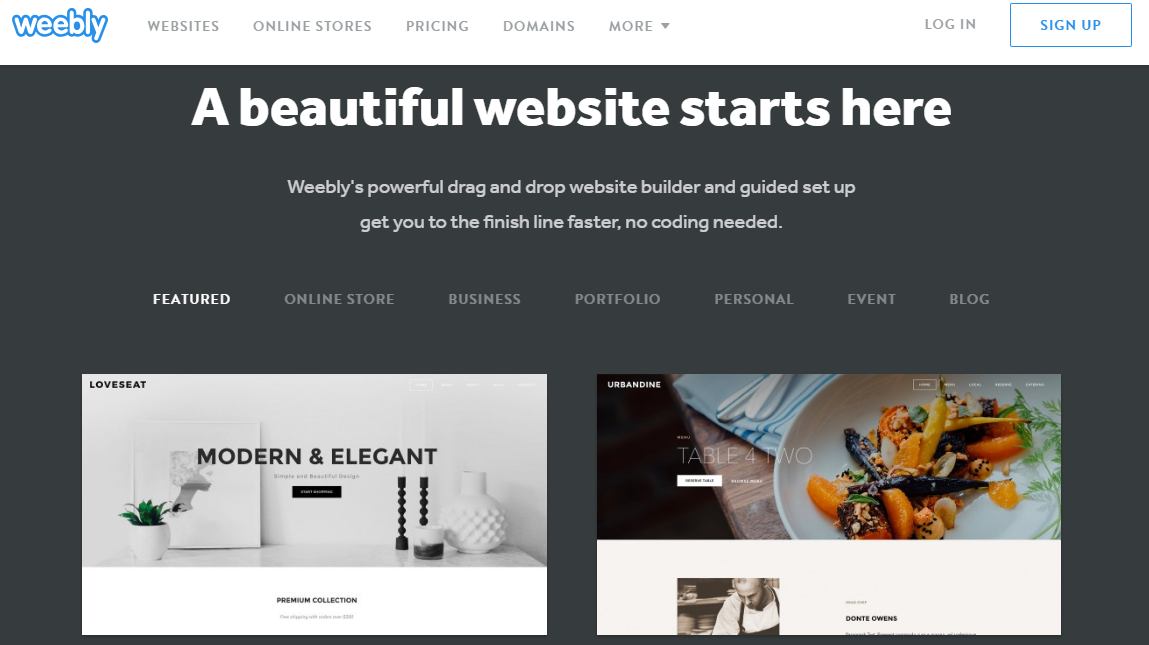 The Valuation Process –Land Value Opinion
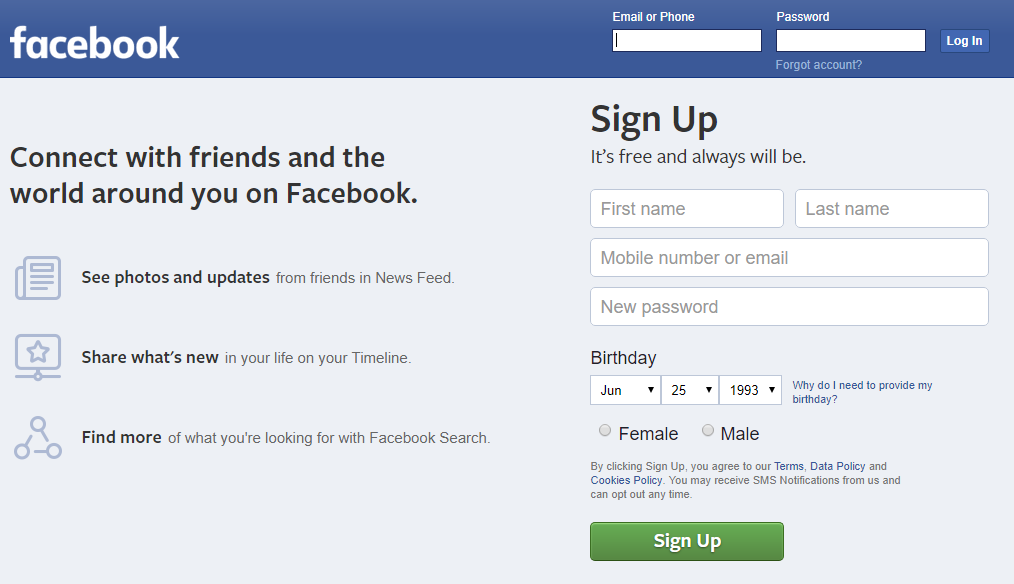 The Valuation Process –Cost Approach
How much is a website?

Truly depends on how much time and functionality is deployed

    Free to $100s to $1,000s to $10,000s
The Valuation Process –Sales Comparison Approach
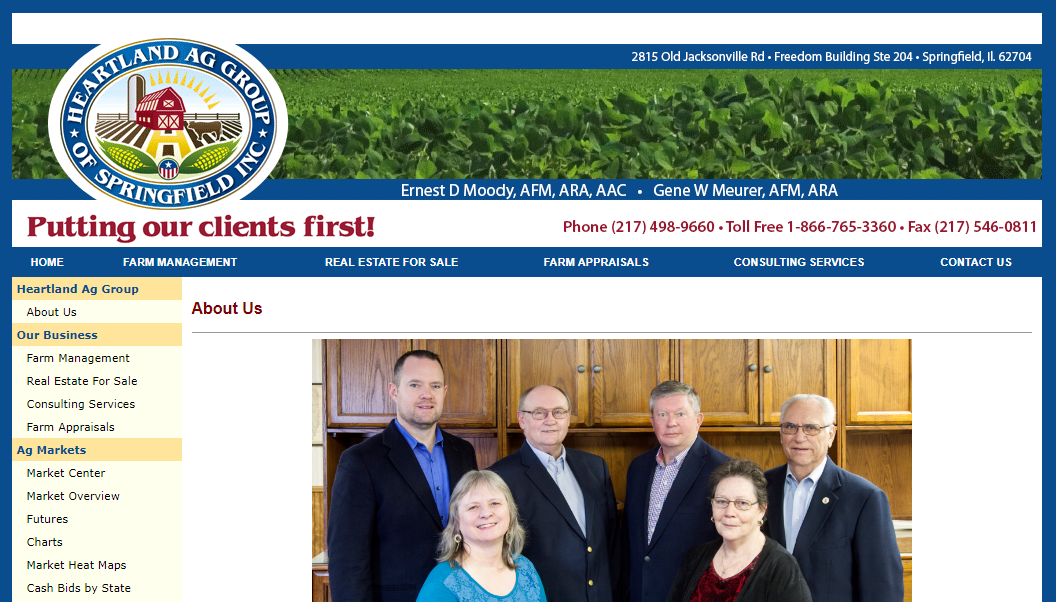 The Valuation Process –Sales Comparison Approach
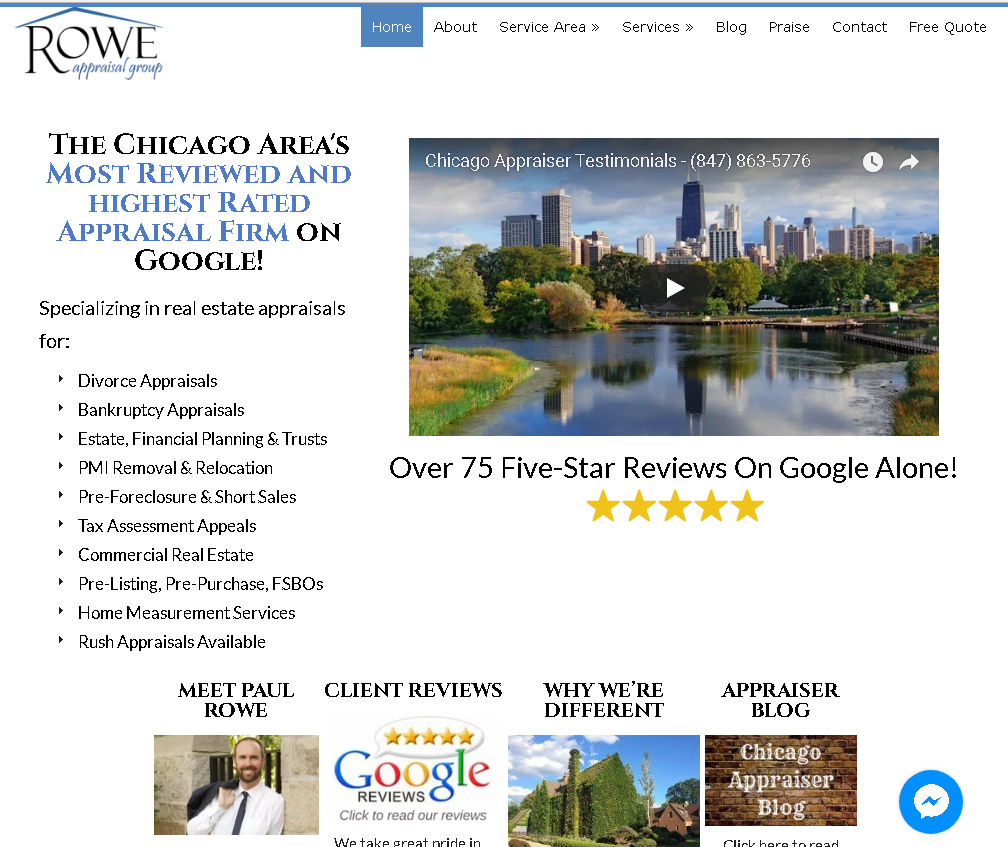 The Valuation Process –Sales Comparison Approach
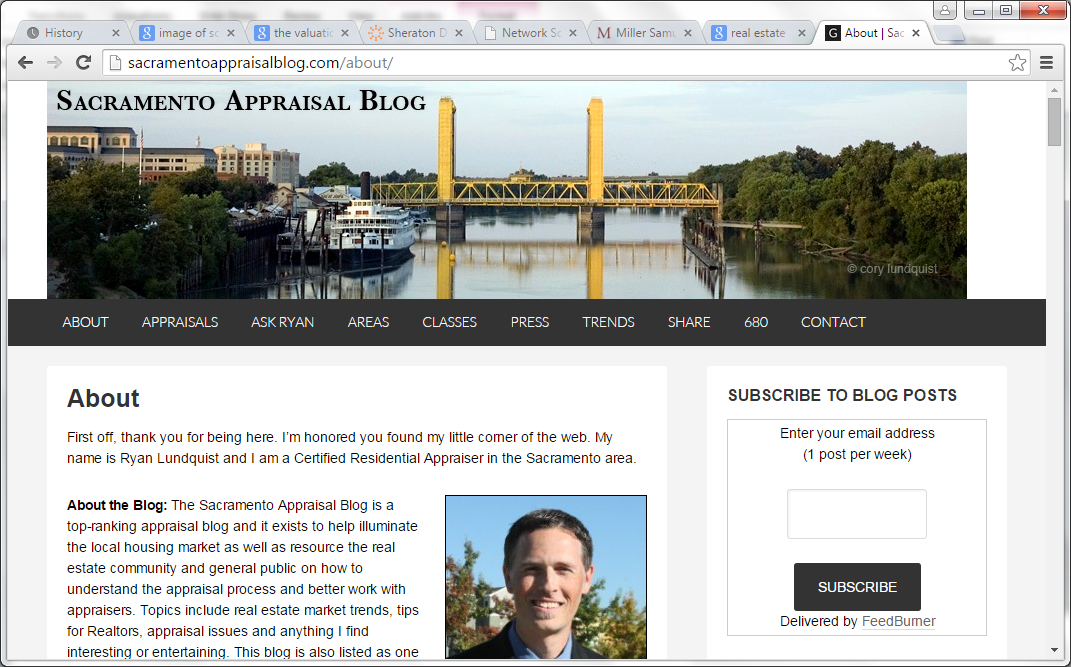 The Valuation Process –Sales Comparison Approach
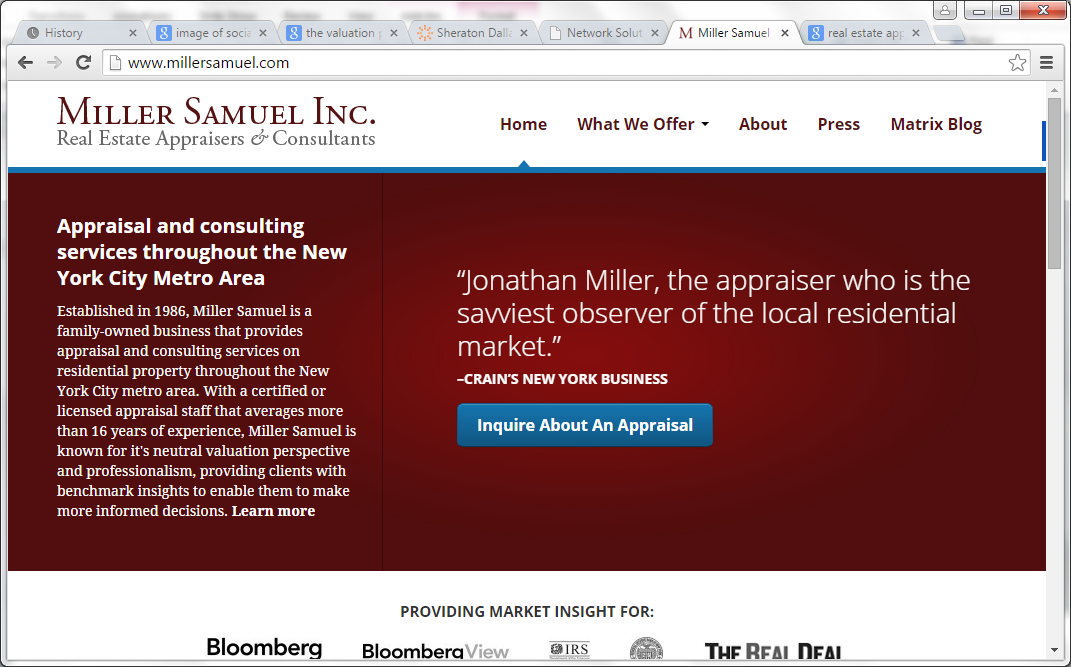 The Valuation Process –Income Capitalization Approach
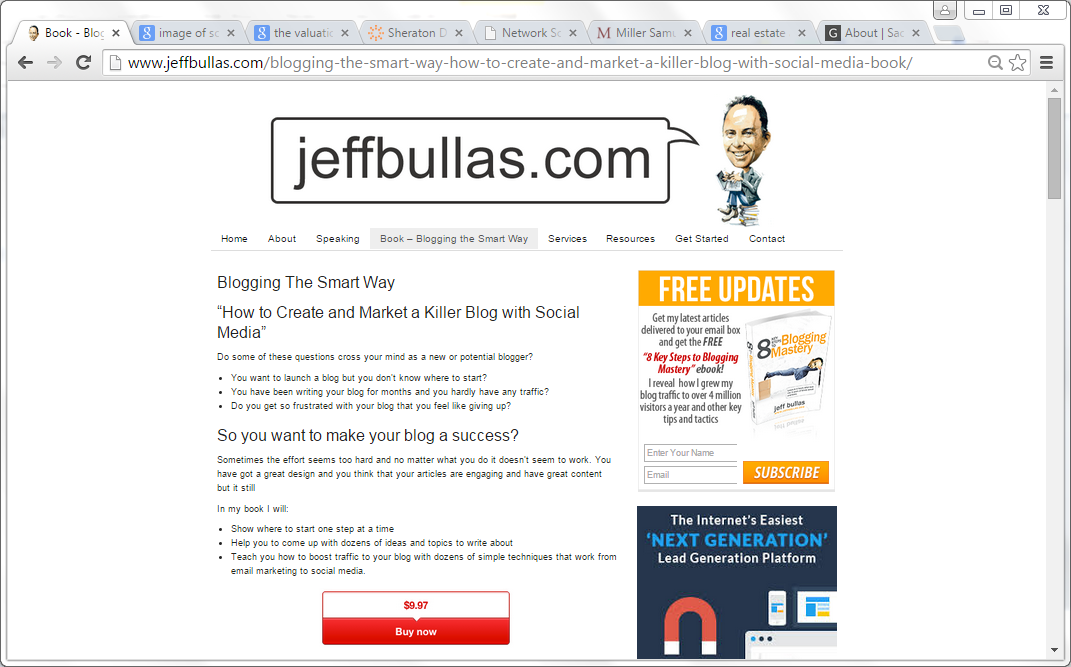 Reconciliation????
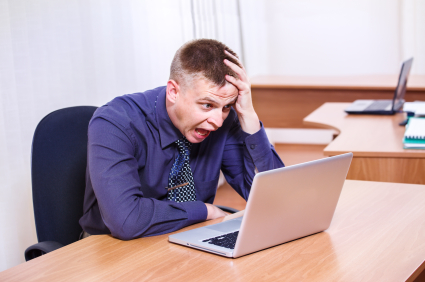 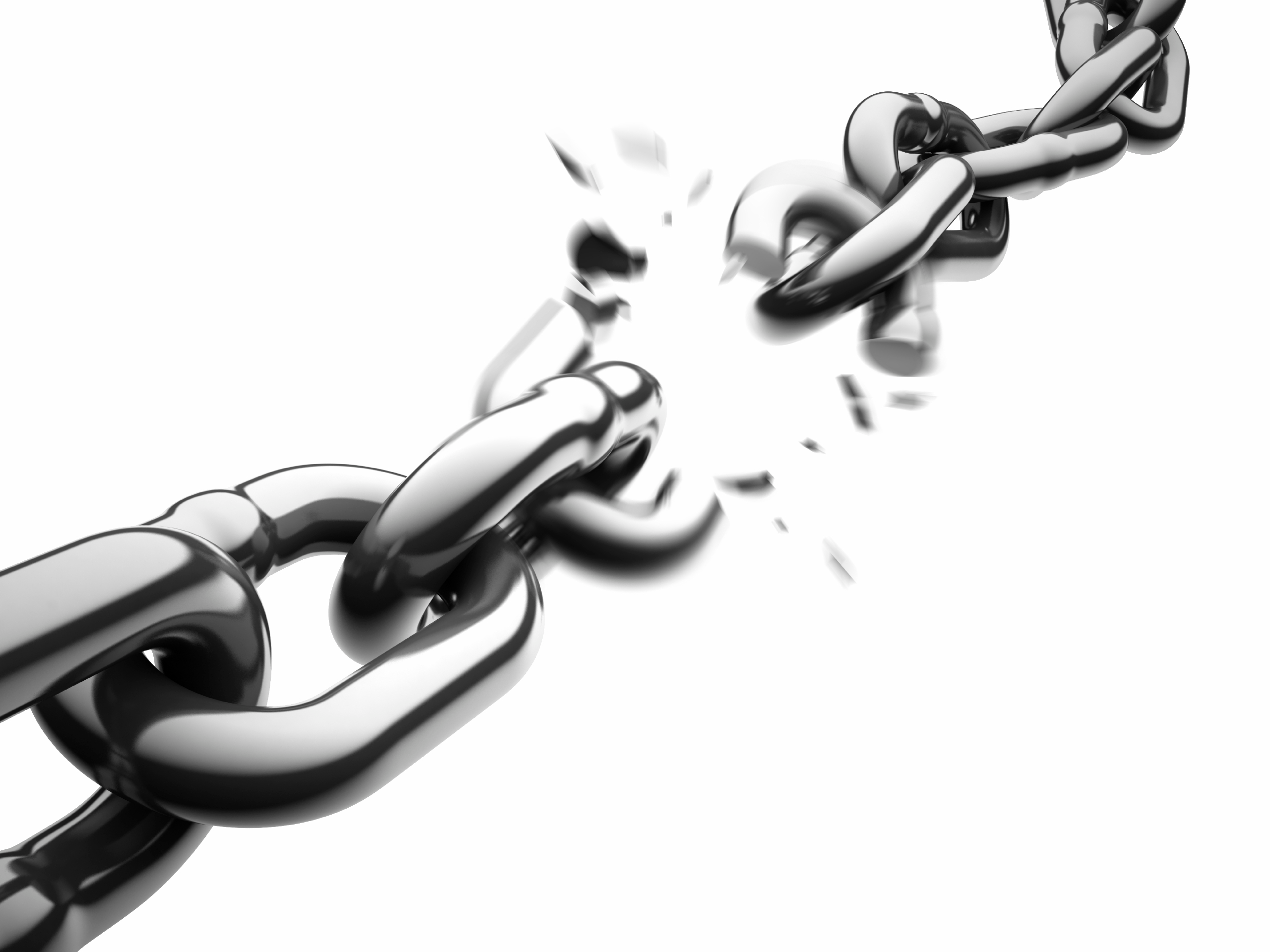 Offline Real Estate vs Online Real Estate
Location	vs 	SEO
Location	vs	SEM
Location	vs	PPC
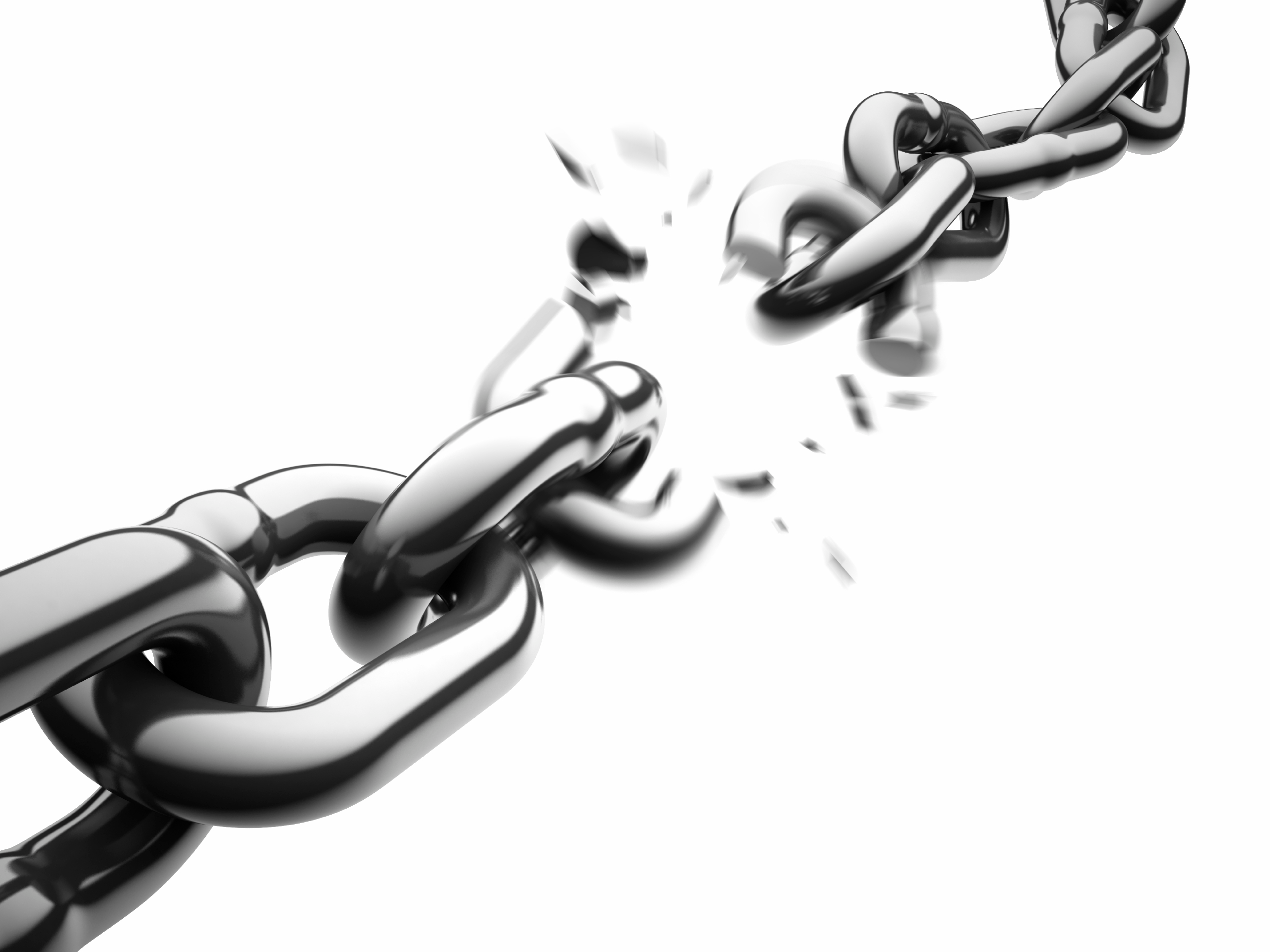 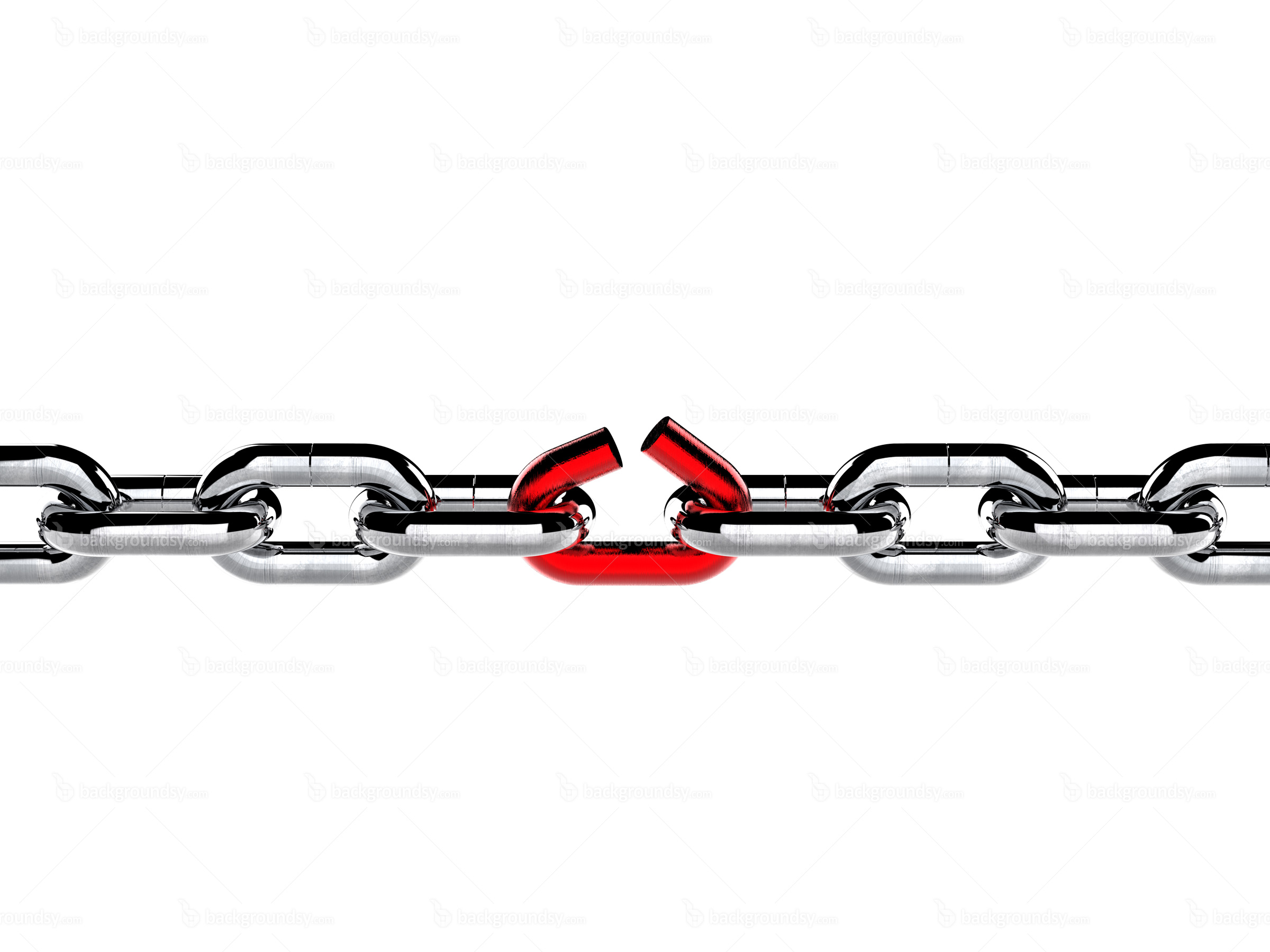 SEO, SEM, PPC
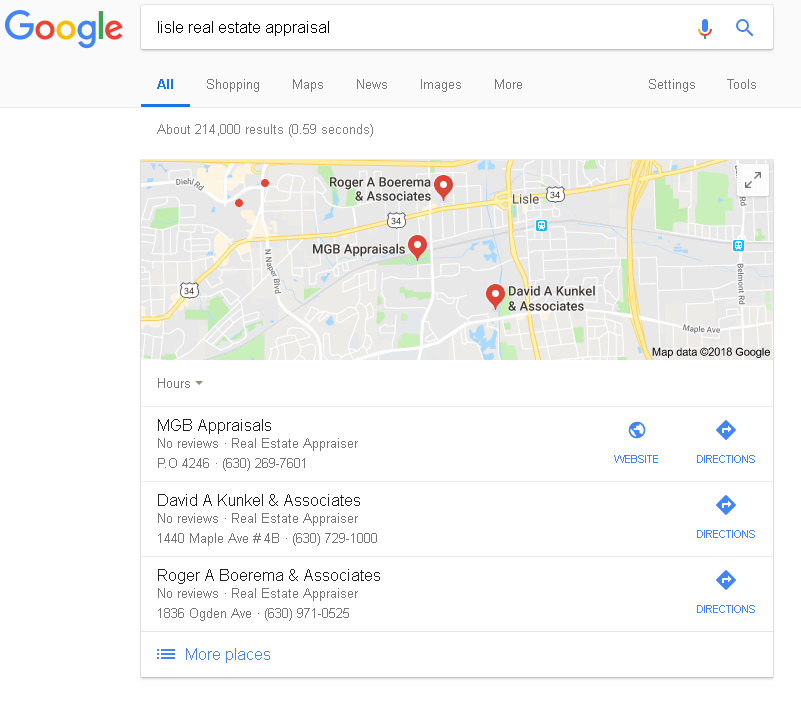 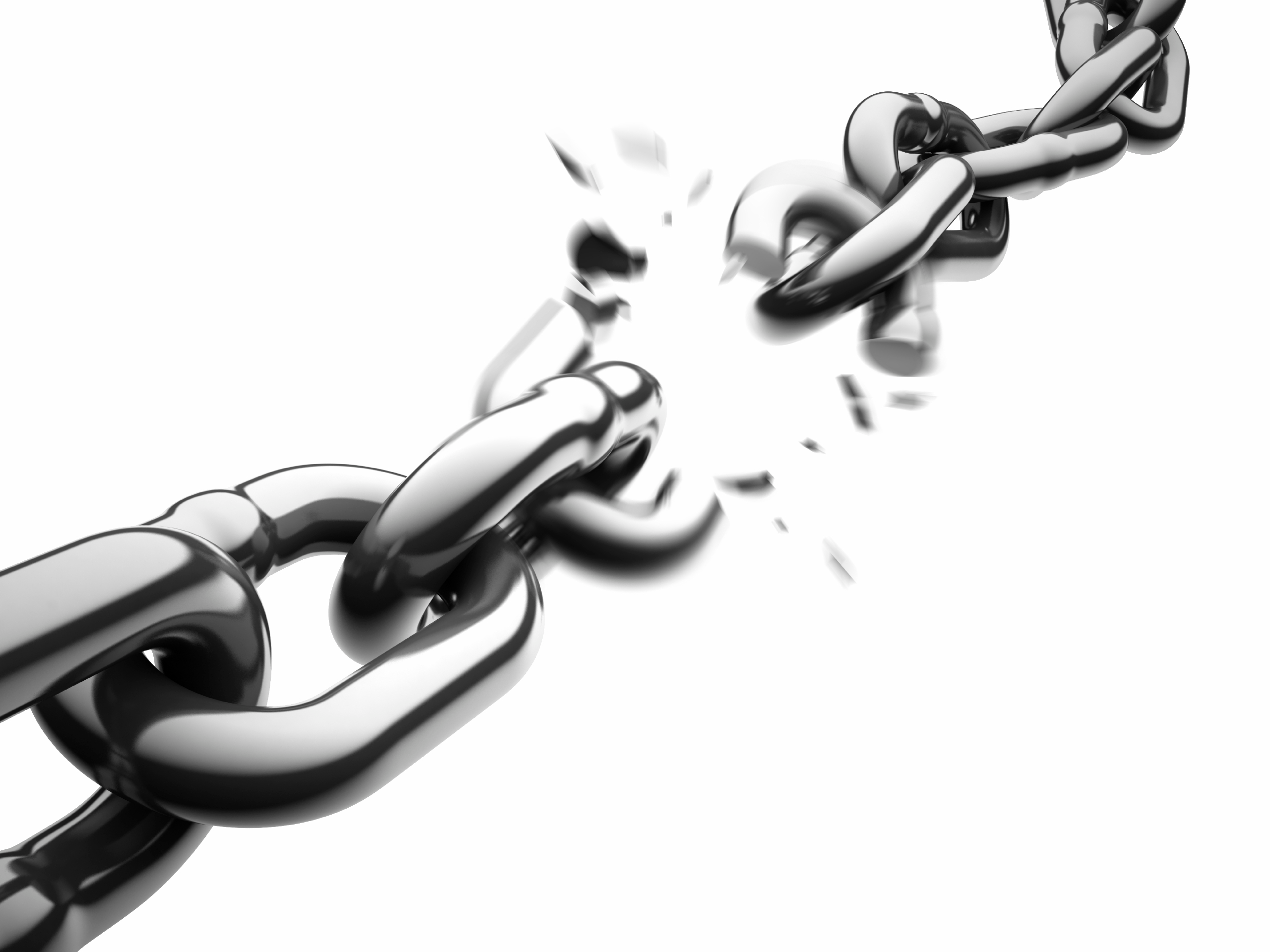 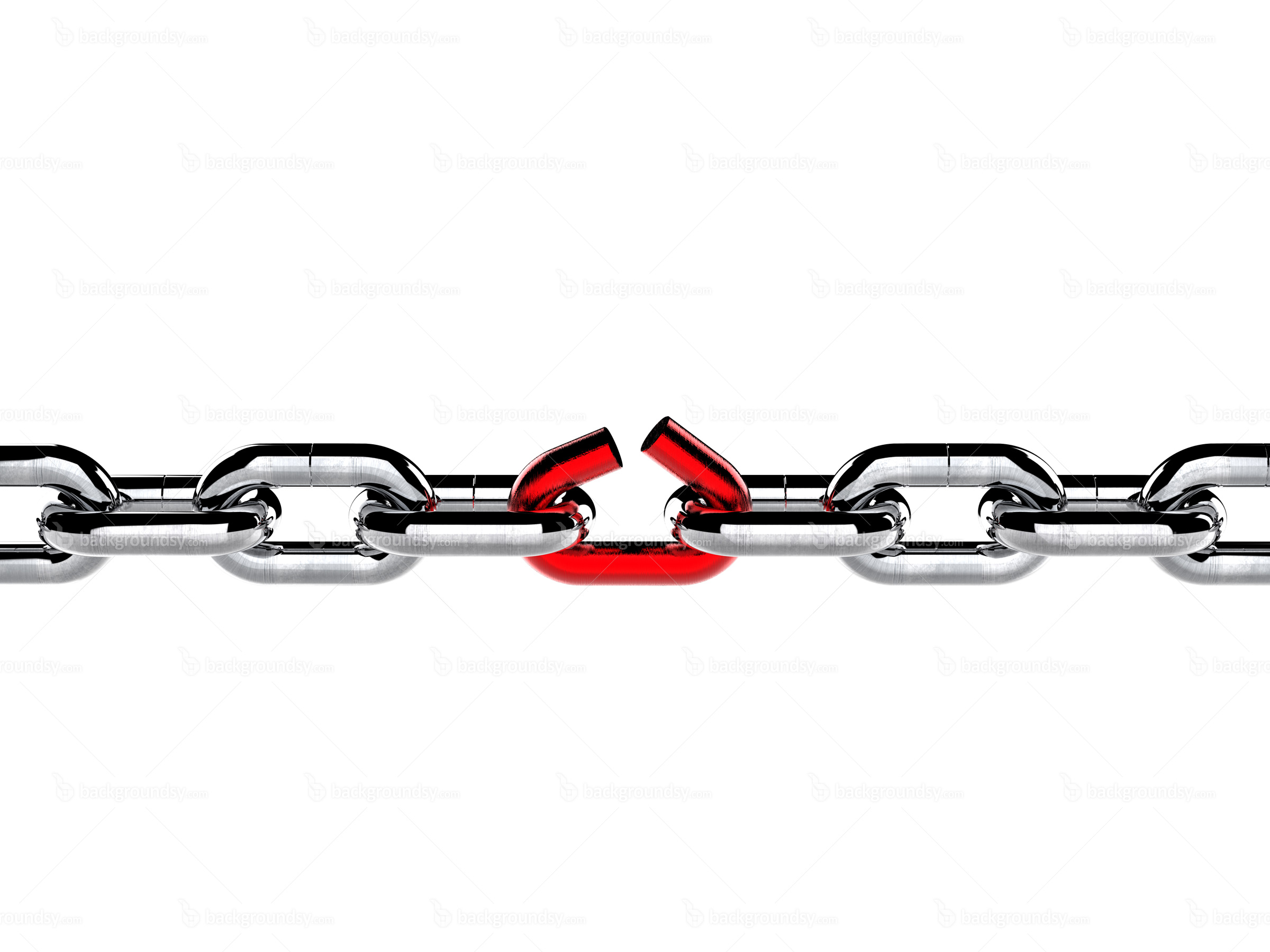 SEO, SEM, PPC
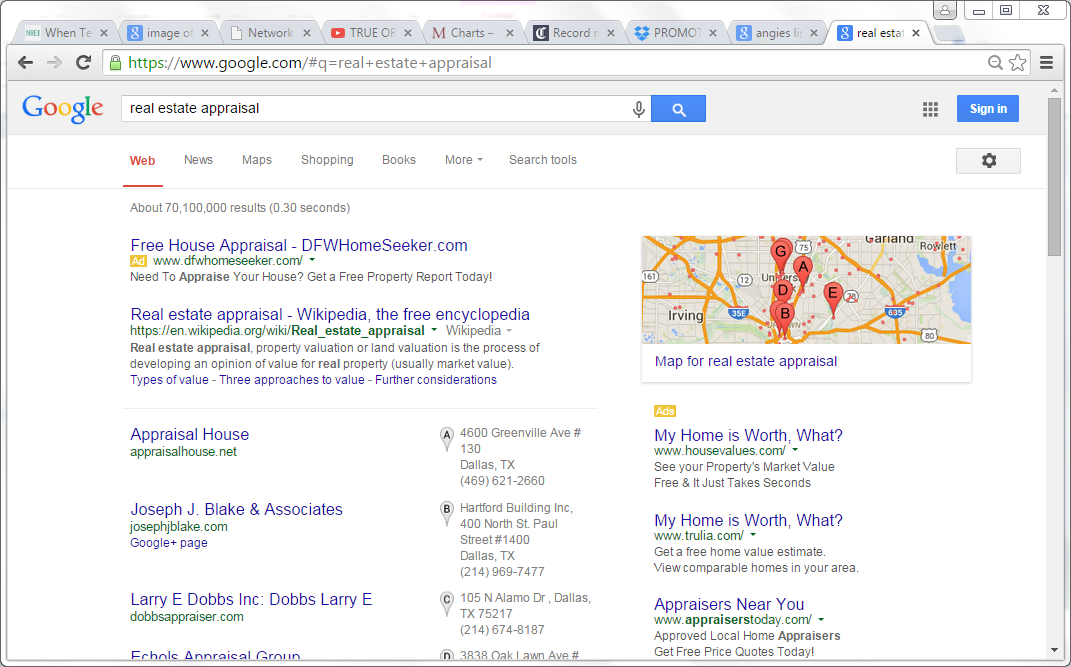 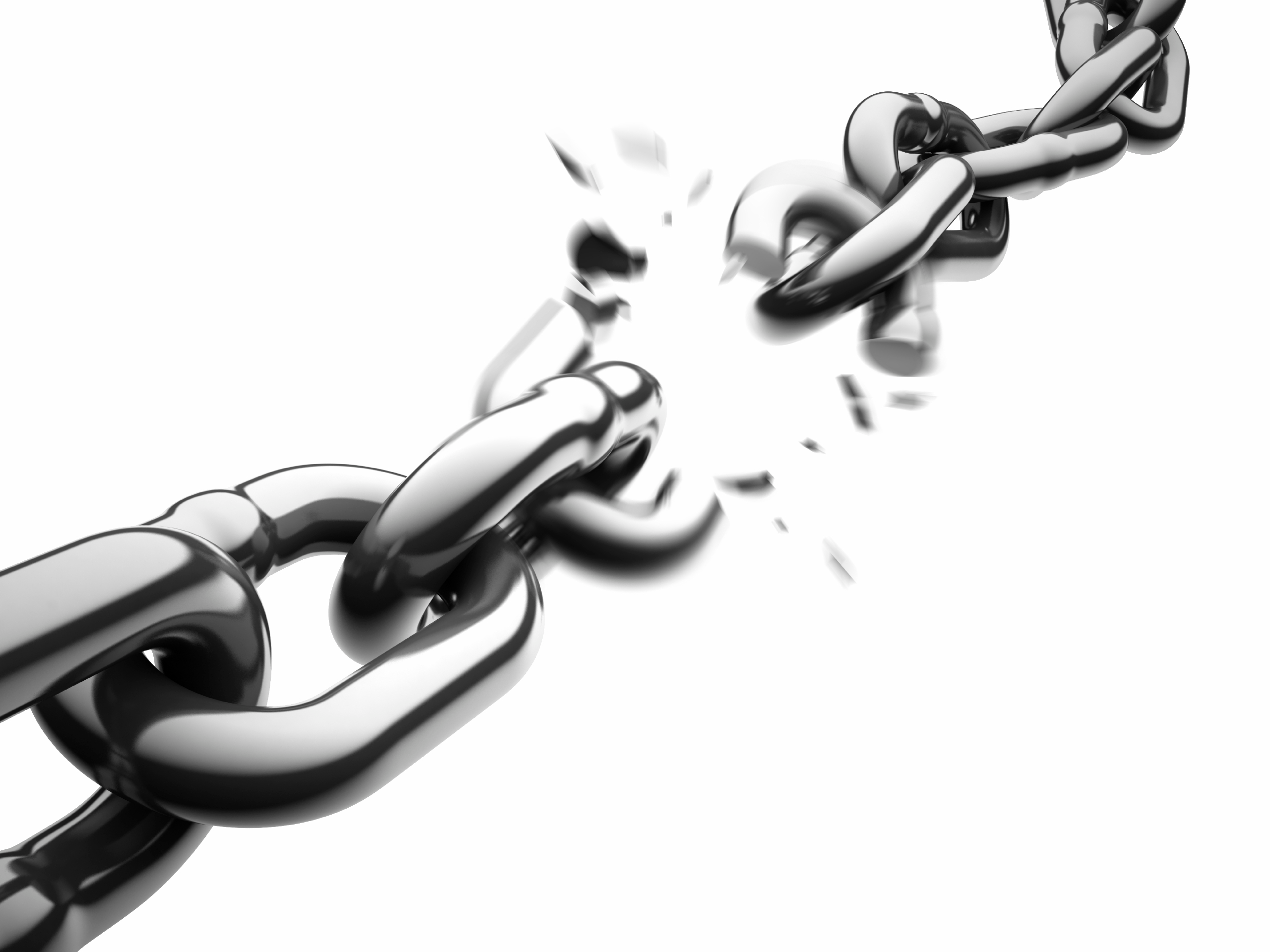 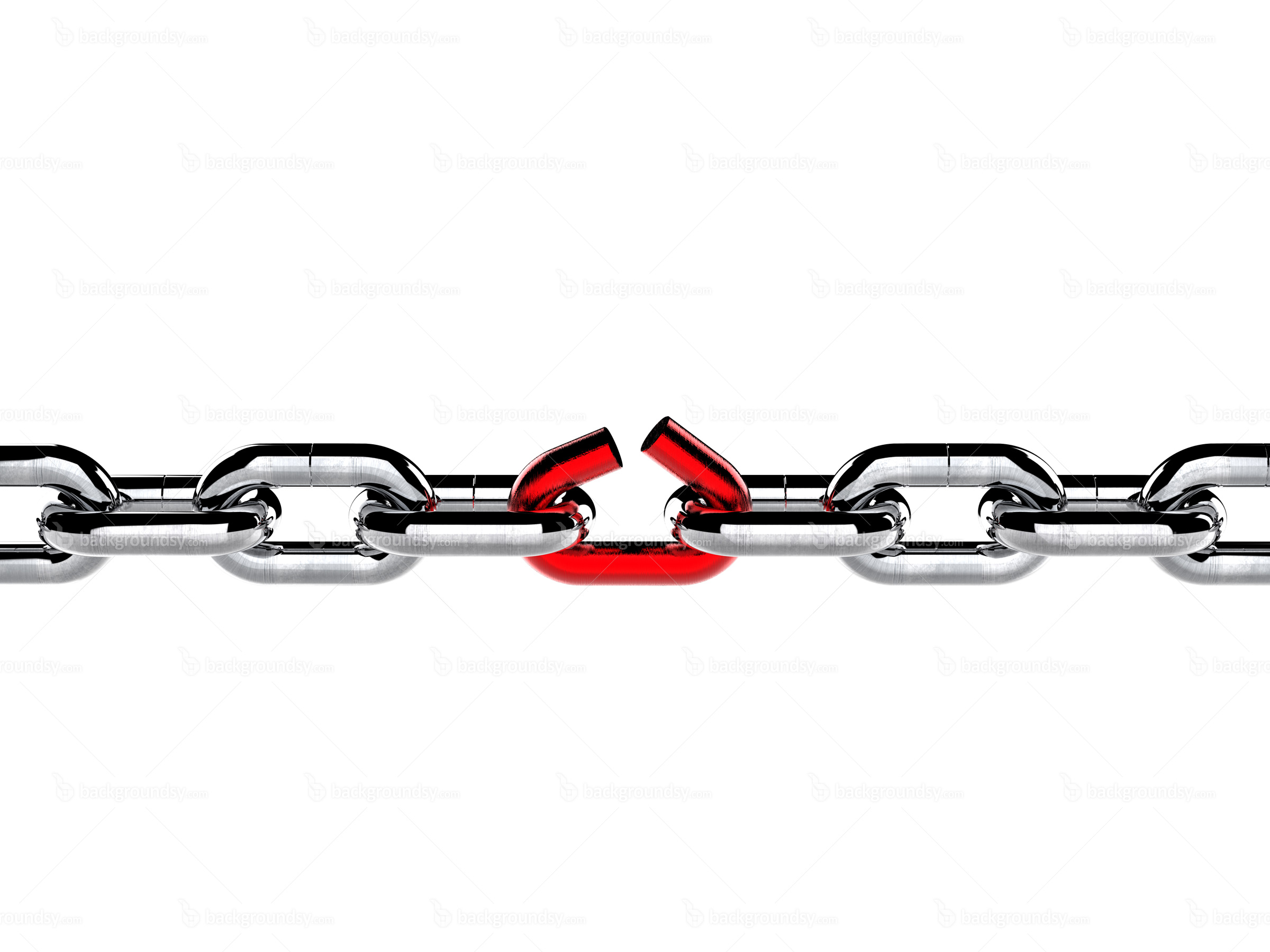 SEO, SEM, PPC
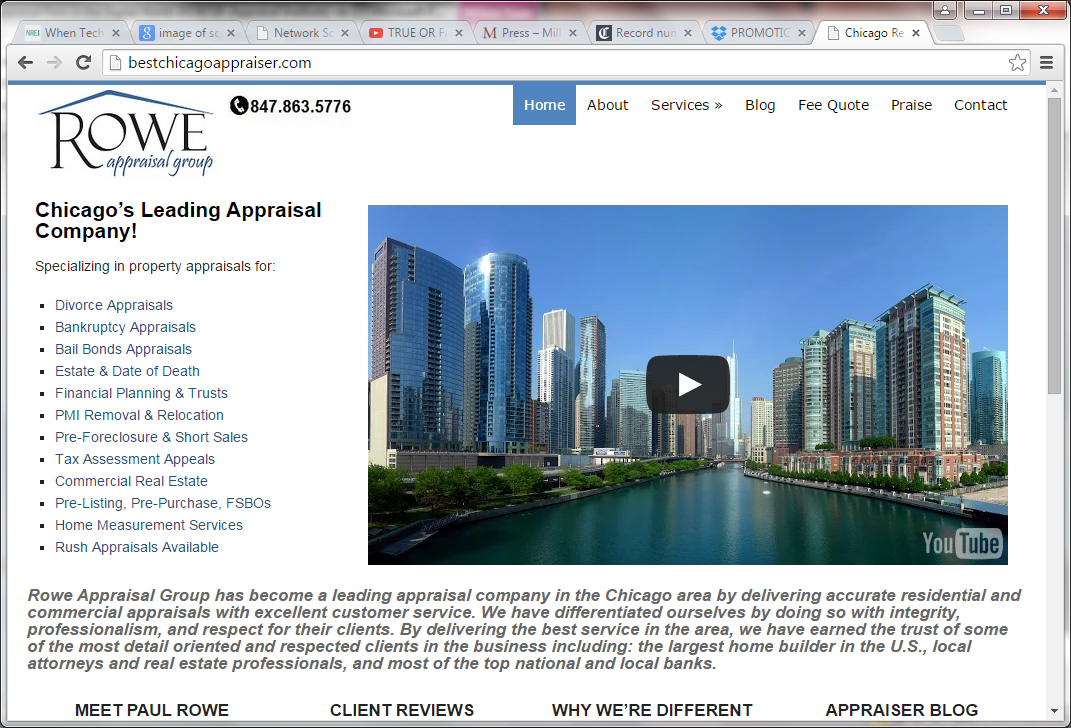 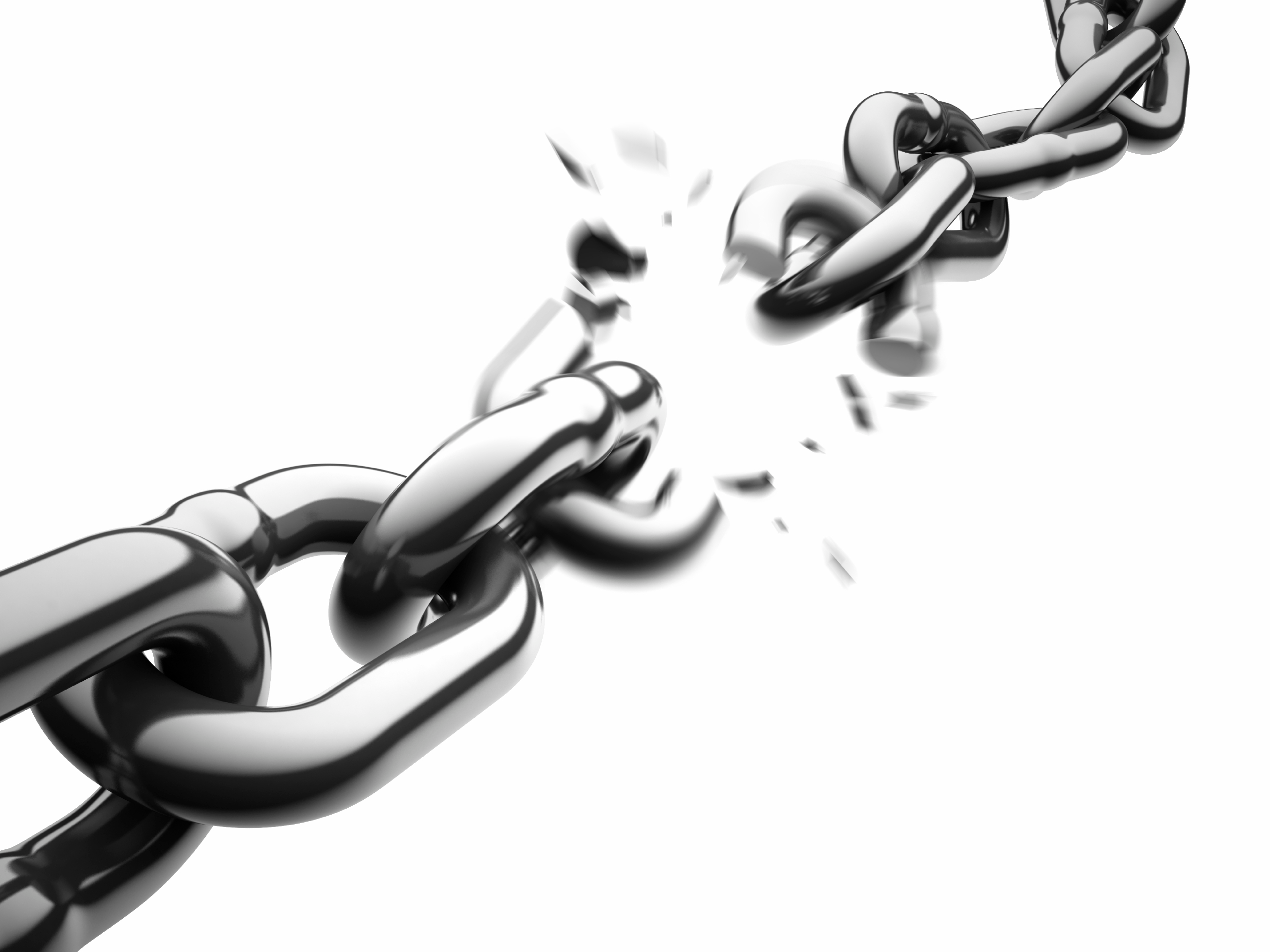 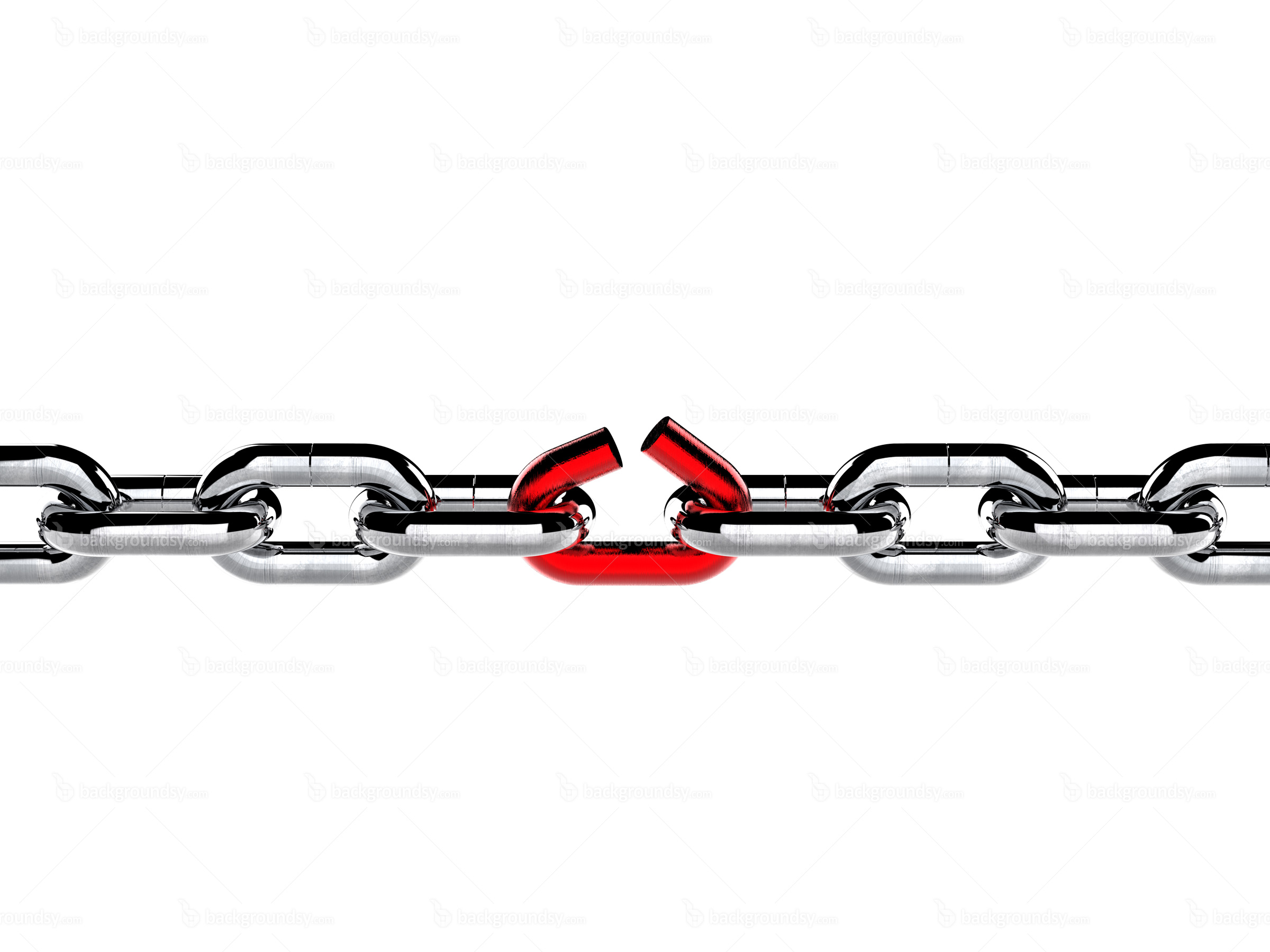 SEO, SEM, PPC
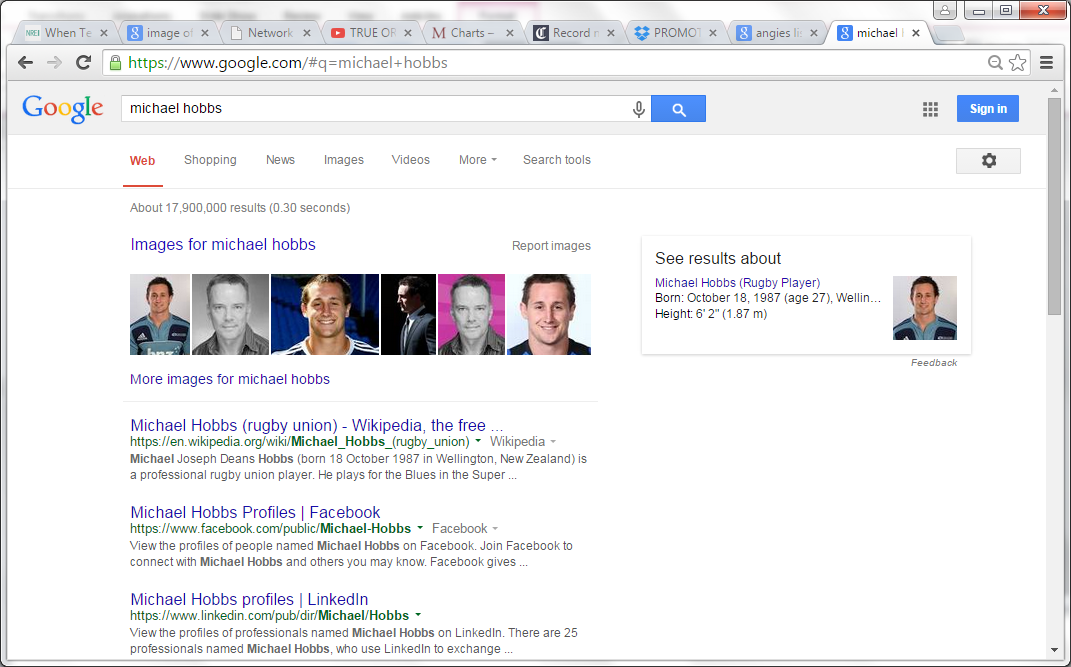 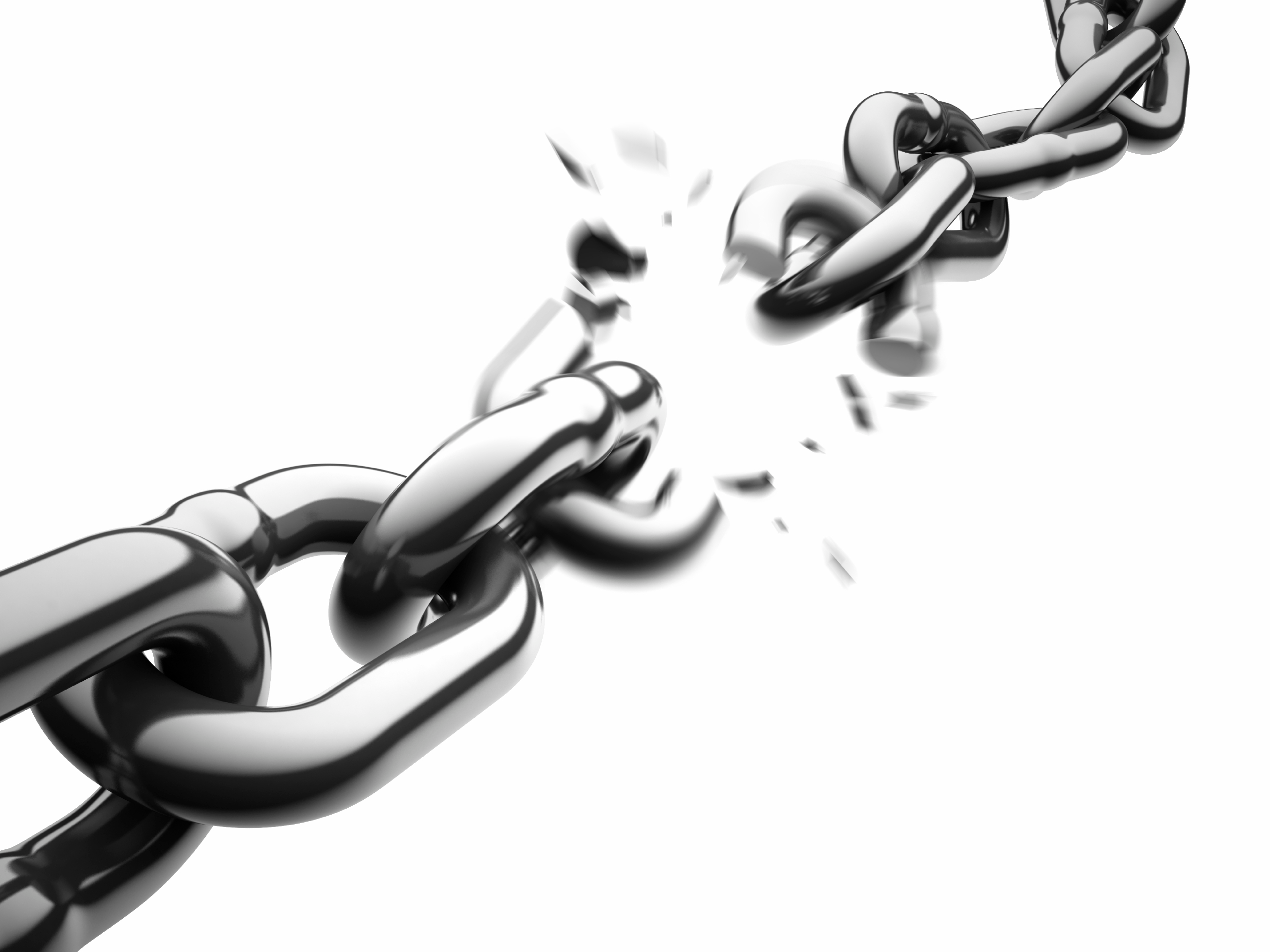 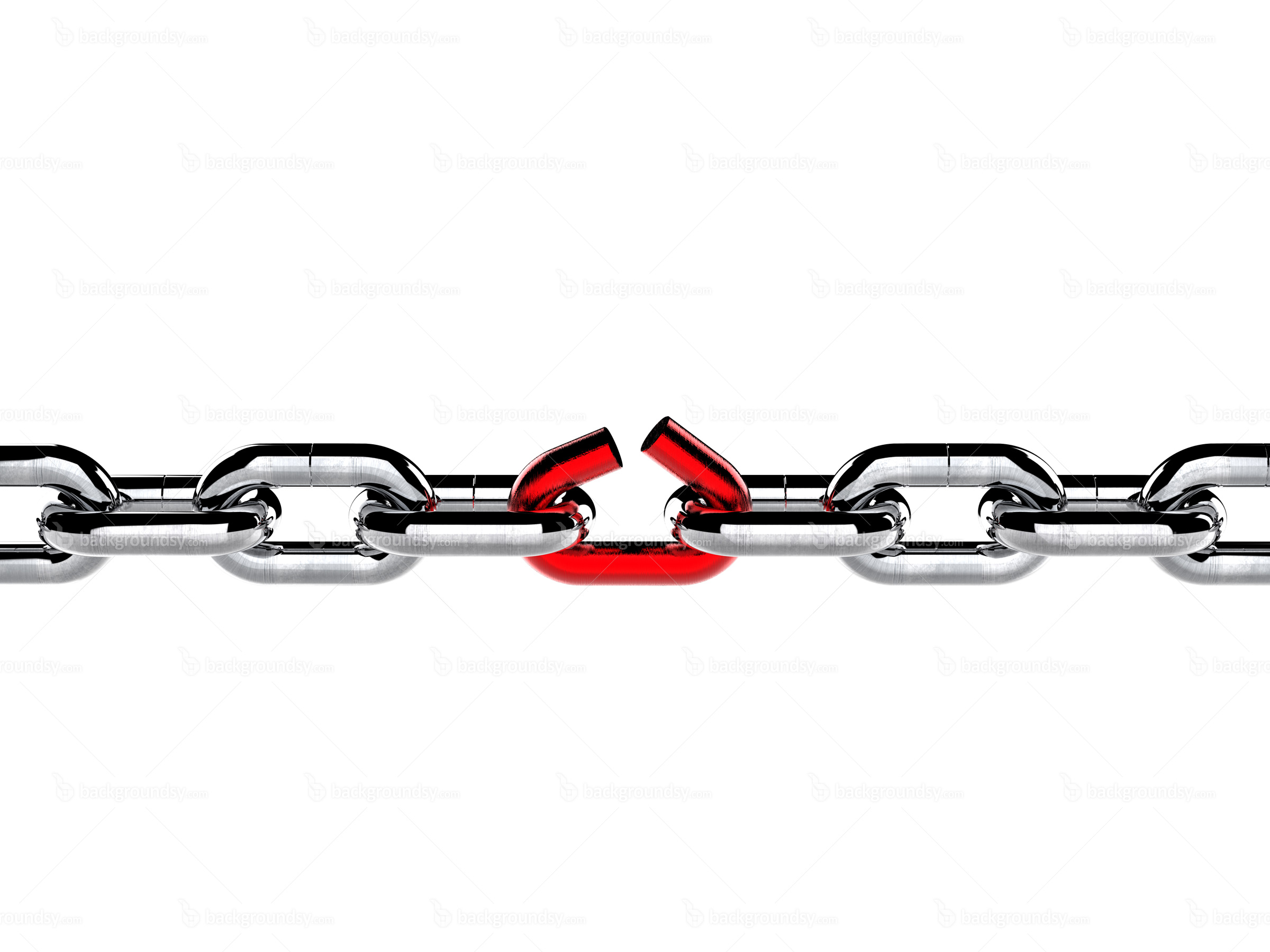 SEO, SEM, PPC
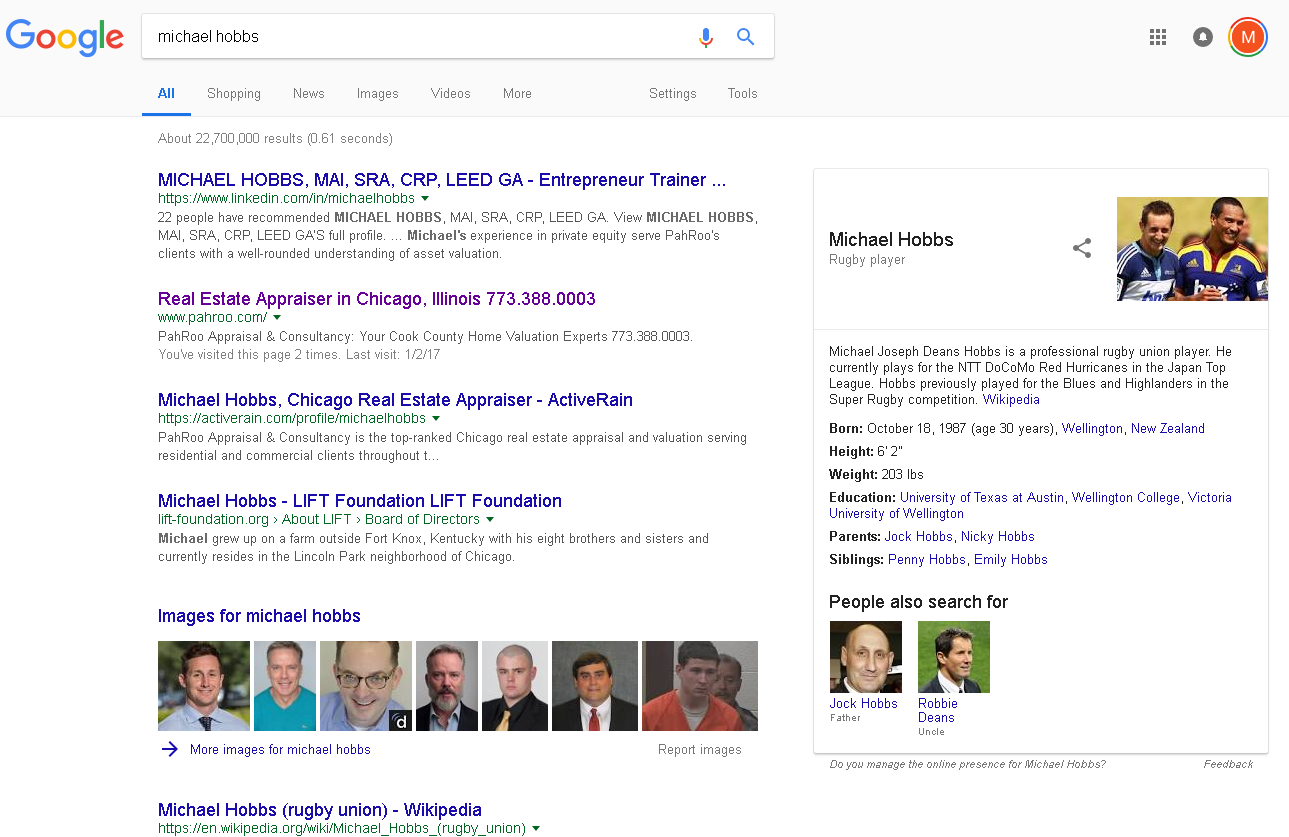 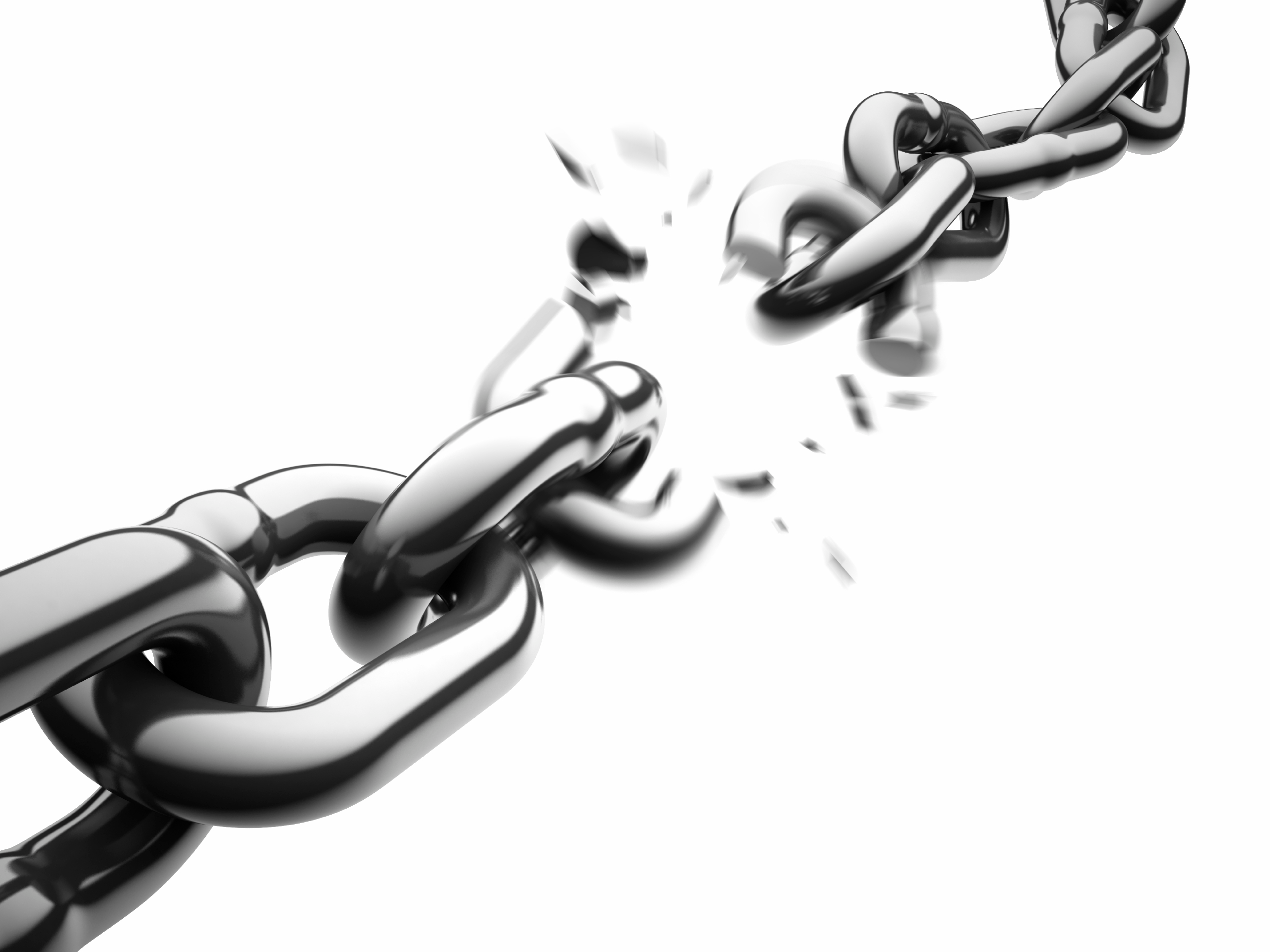 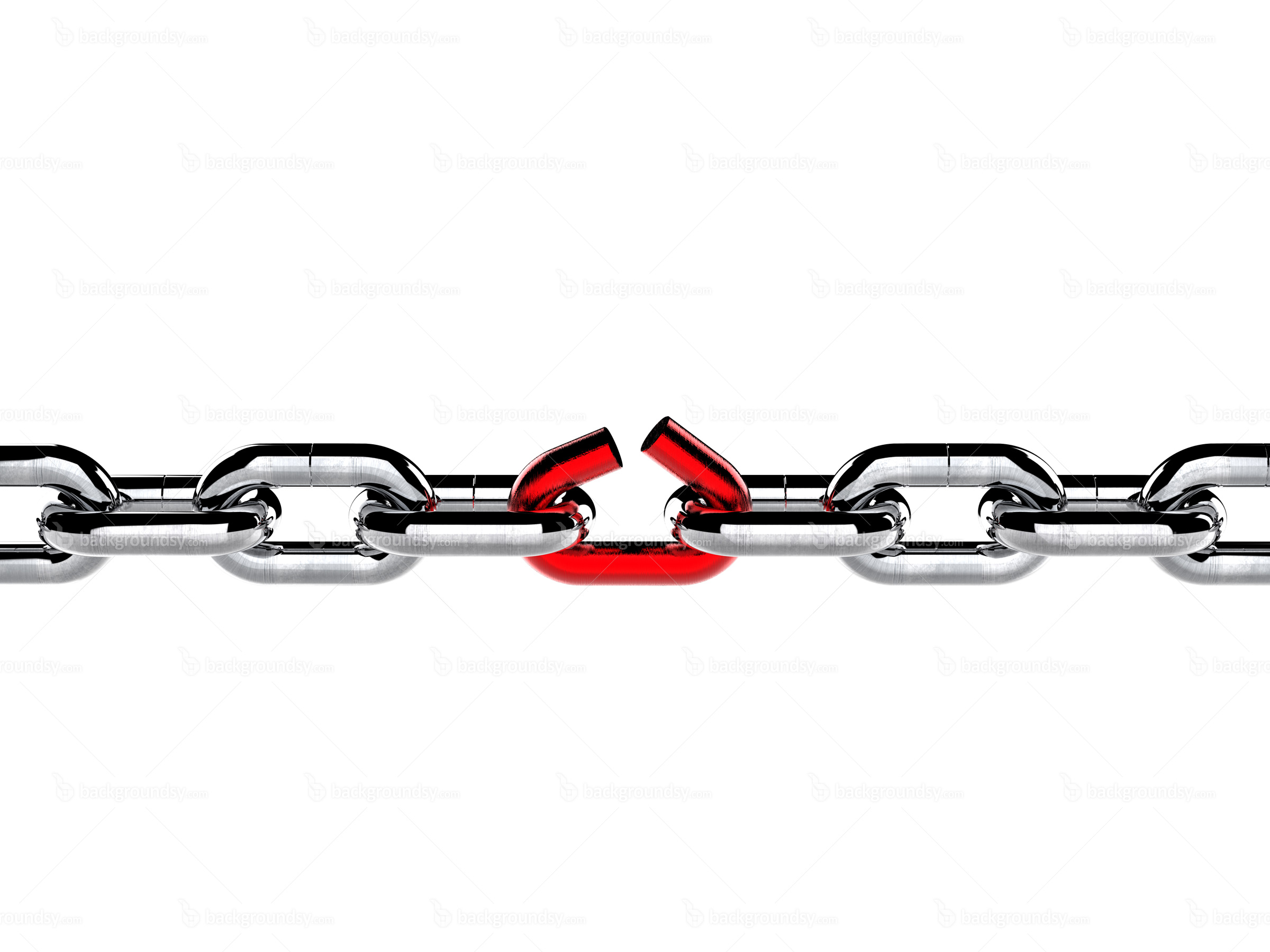 SEO, SEM, PPC
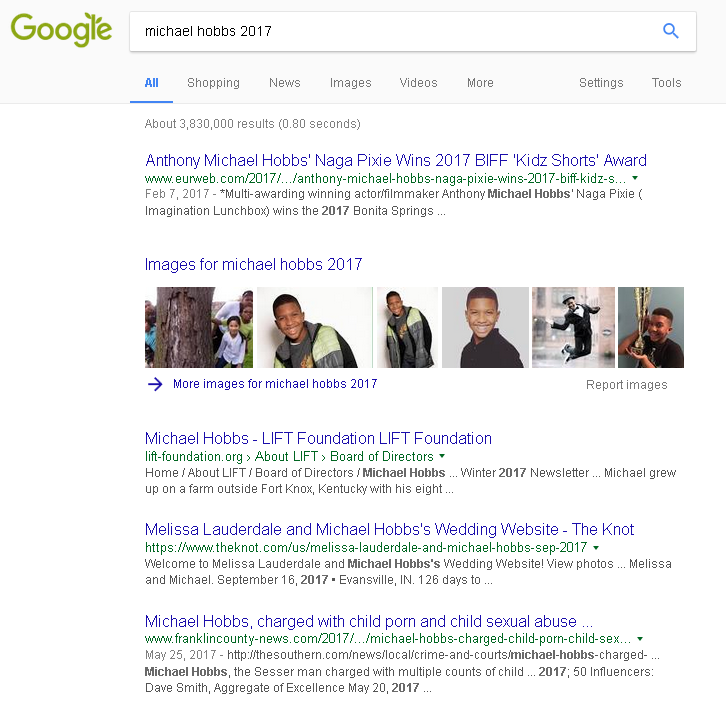 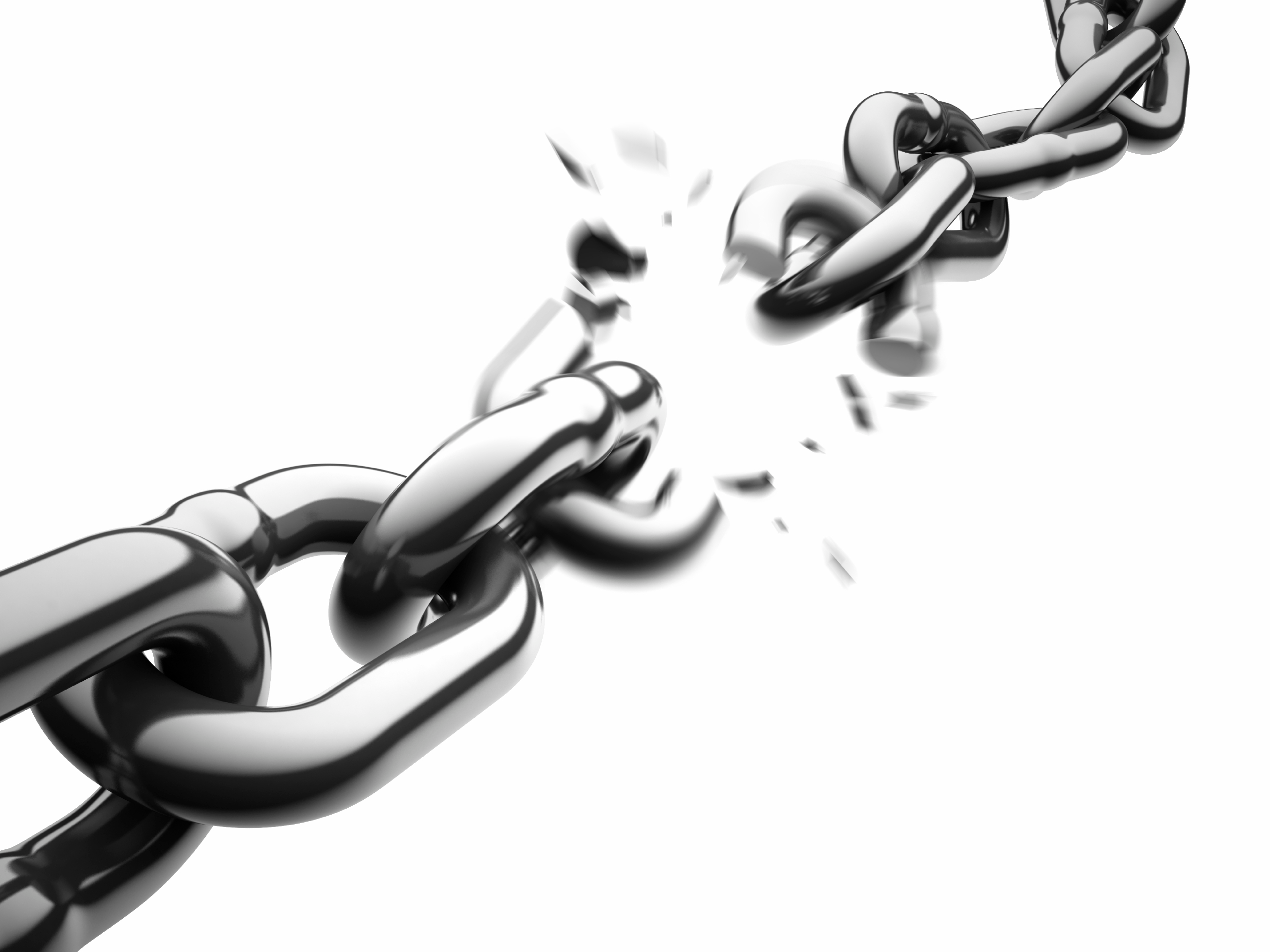 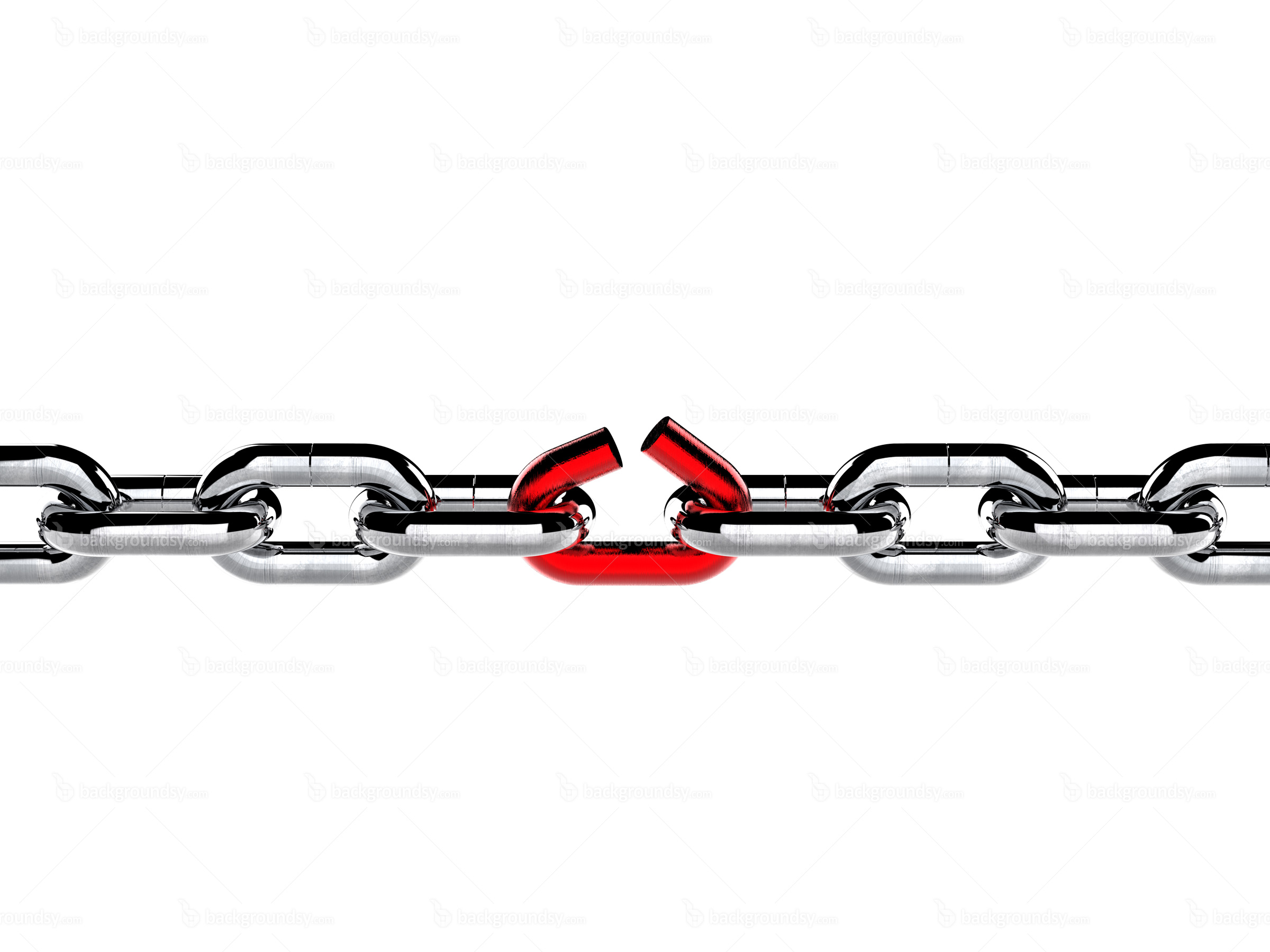 SEO, SEM, PPC
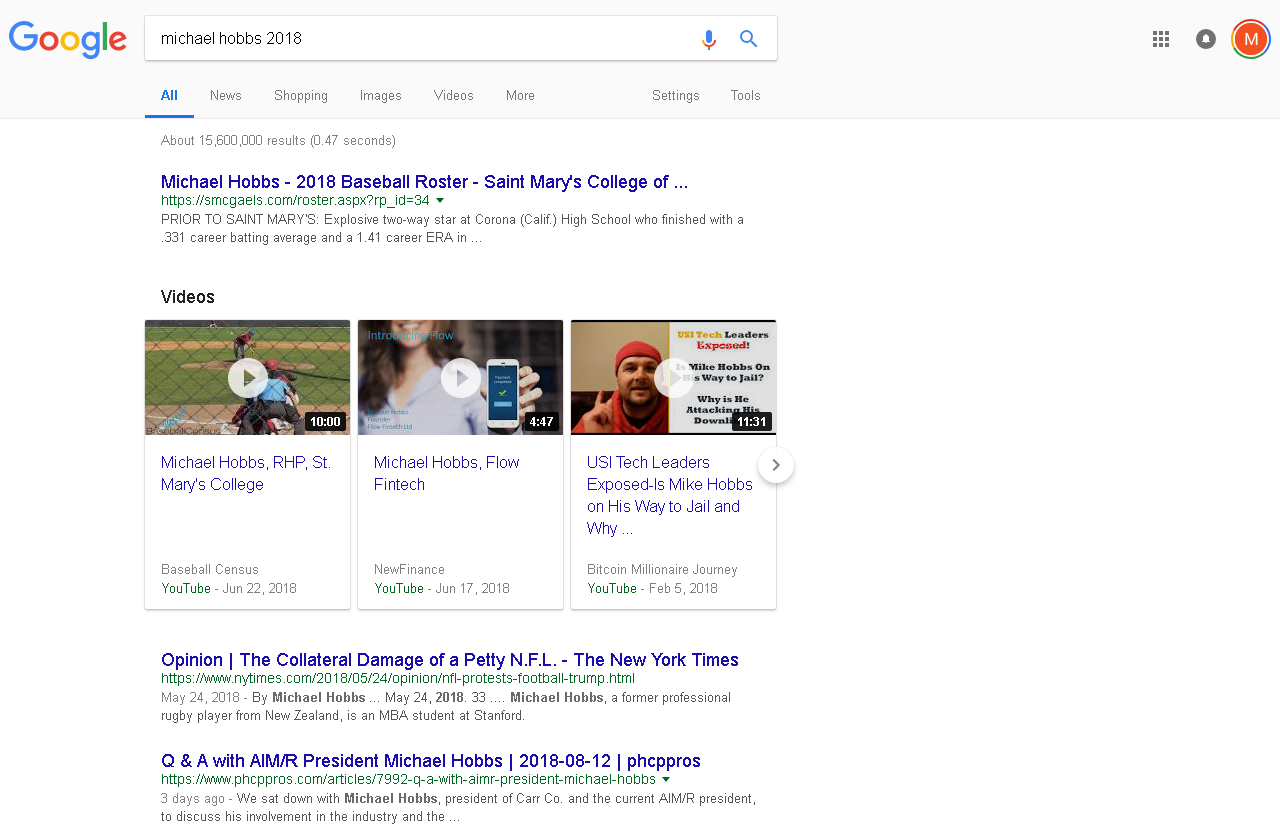 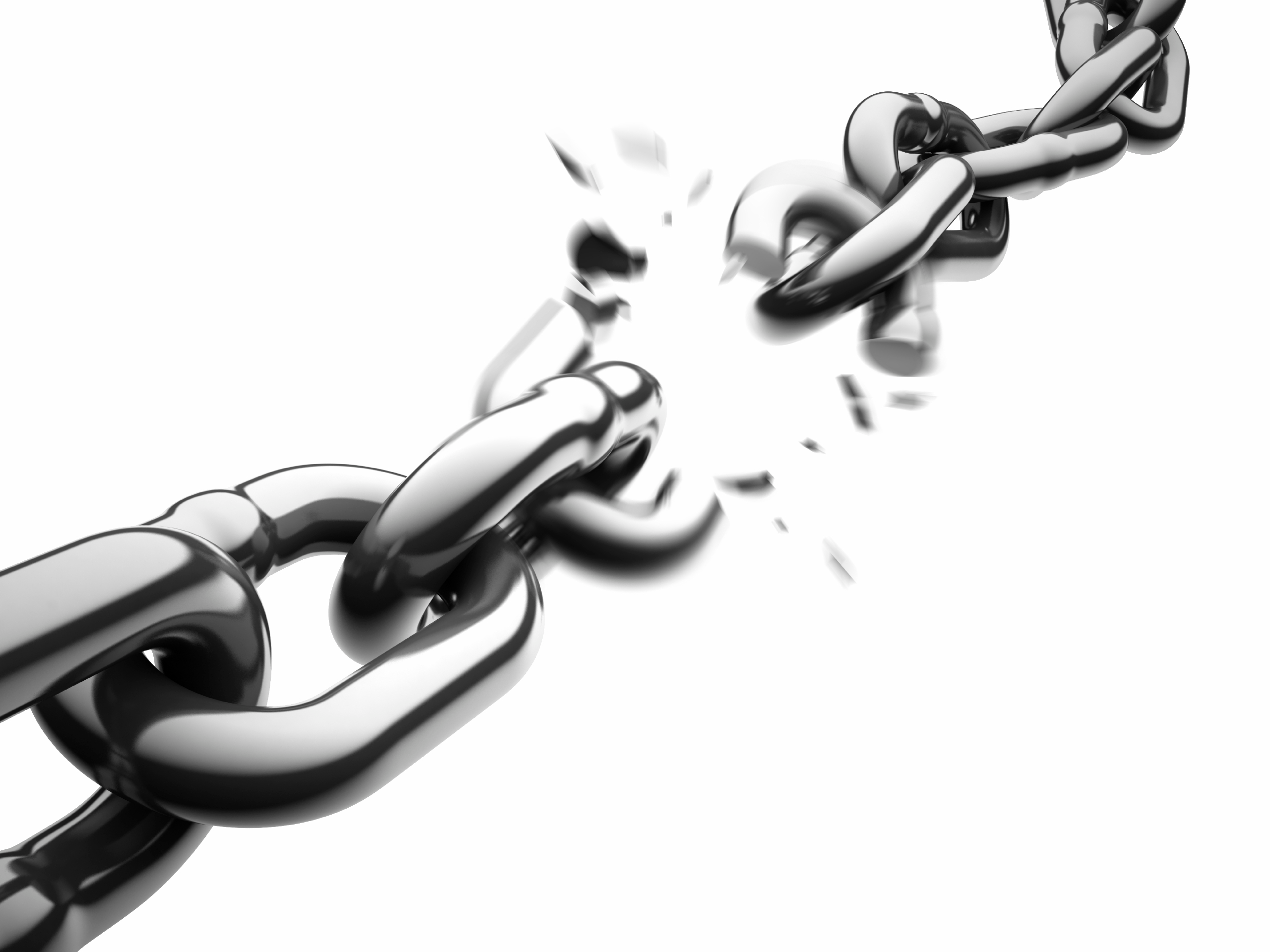 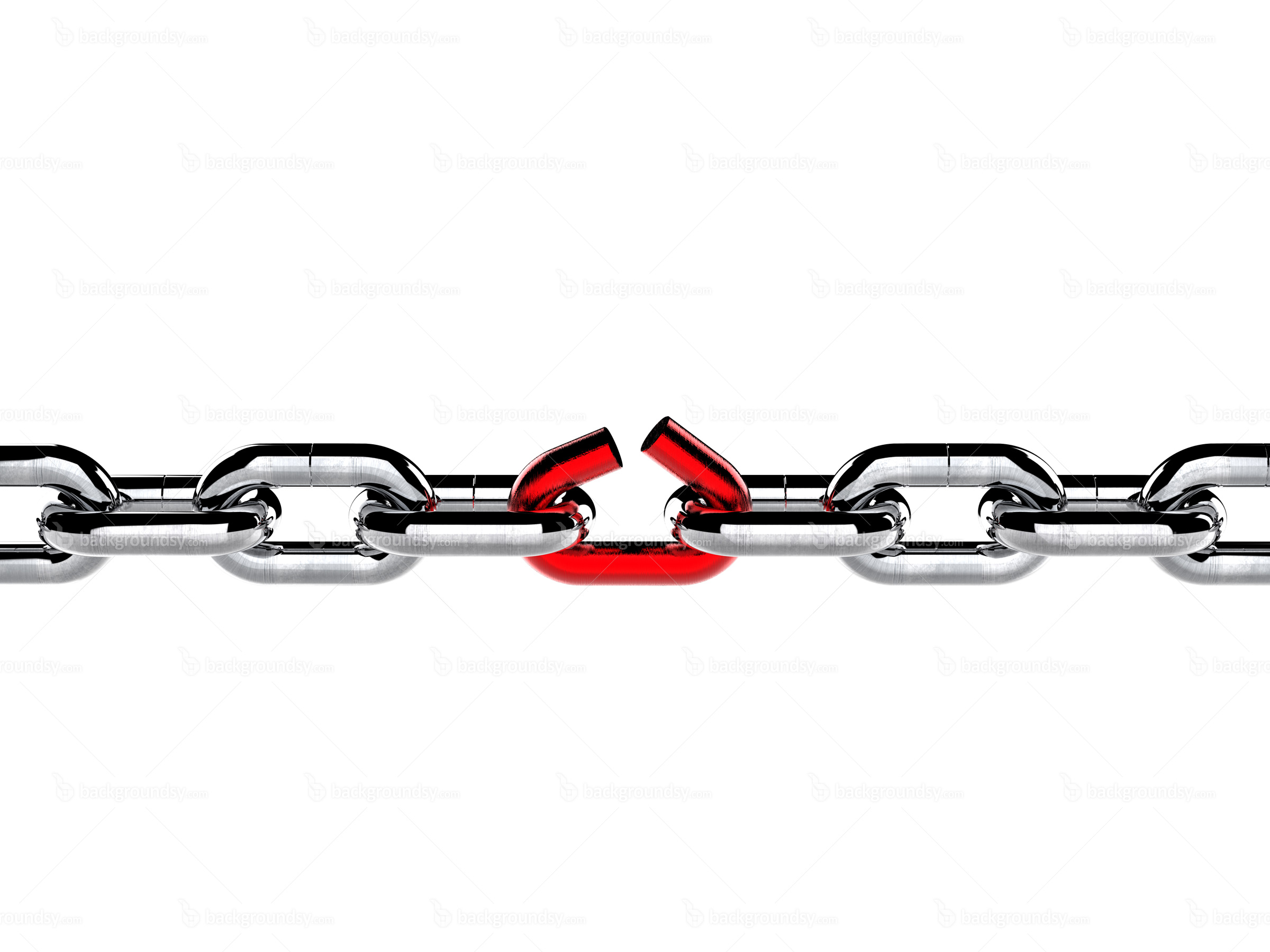 SEO, SEM, PPC
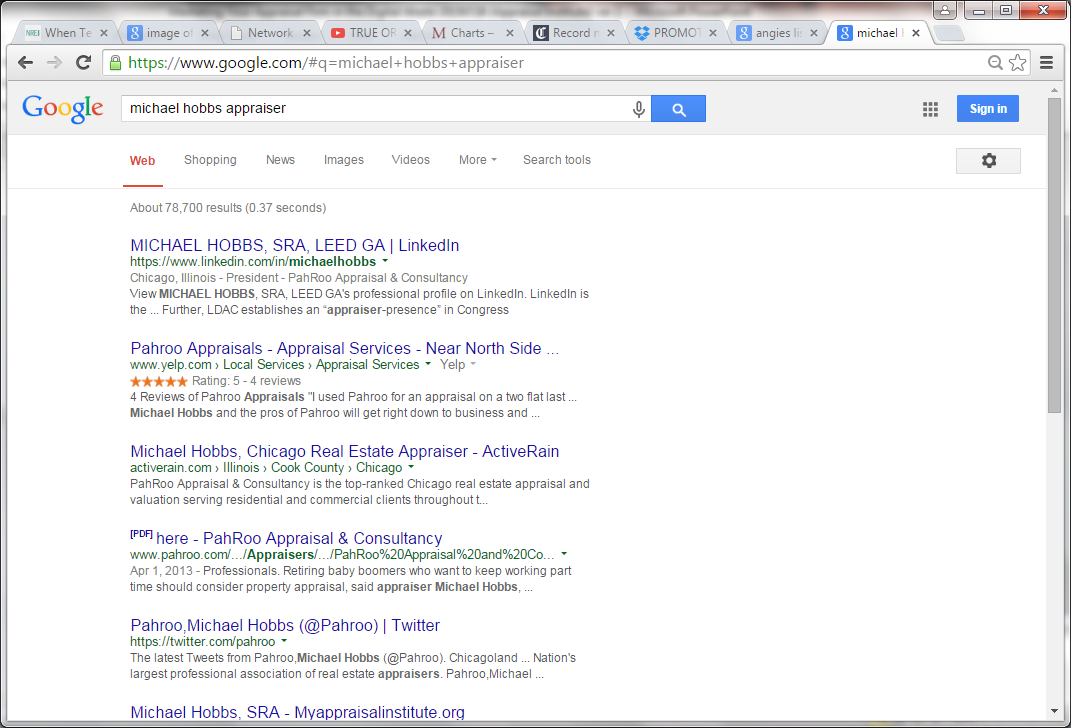 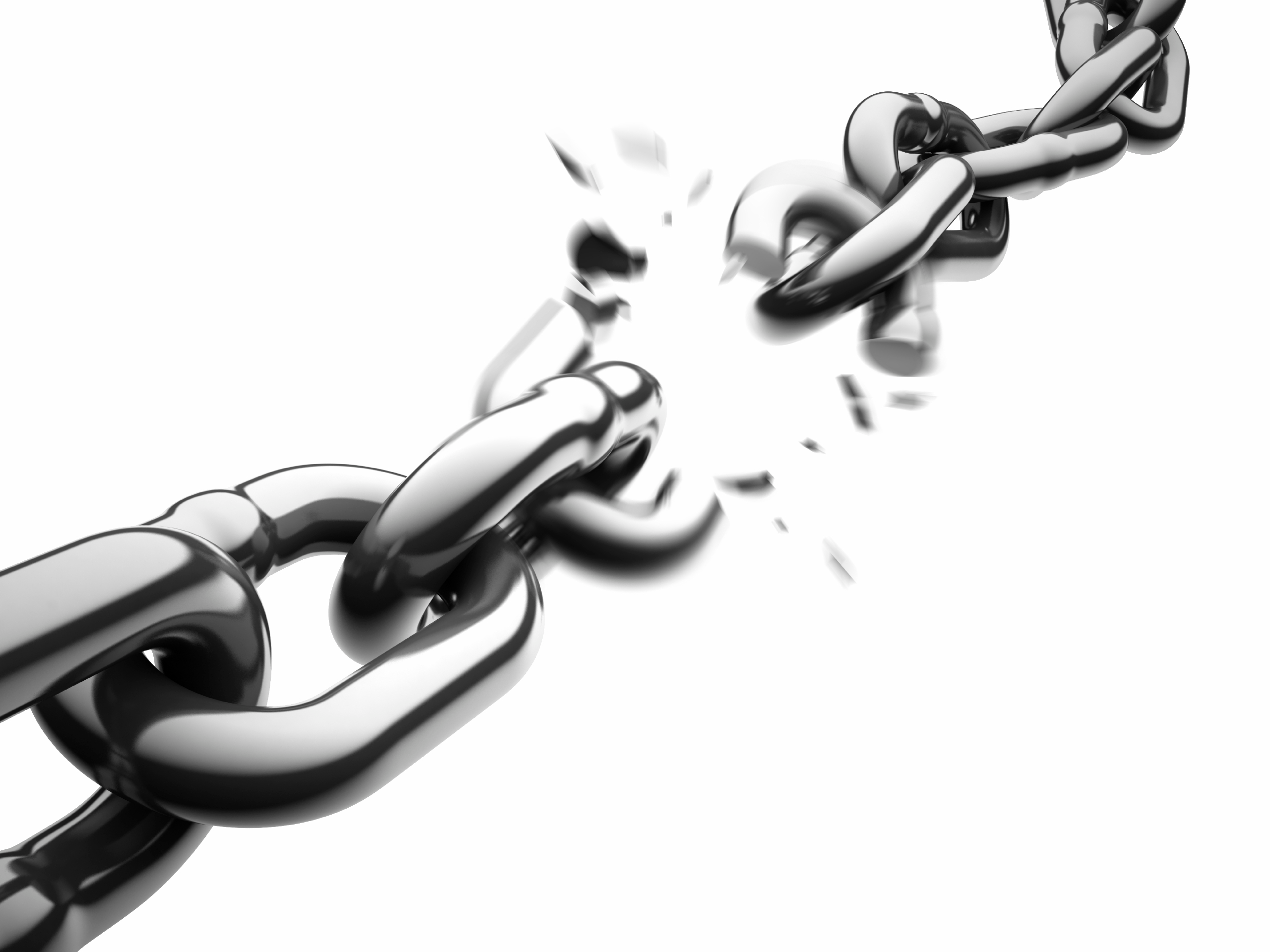 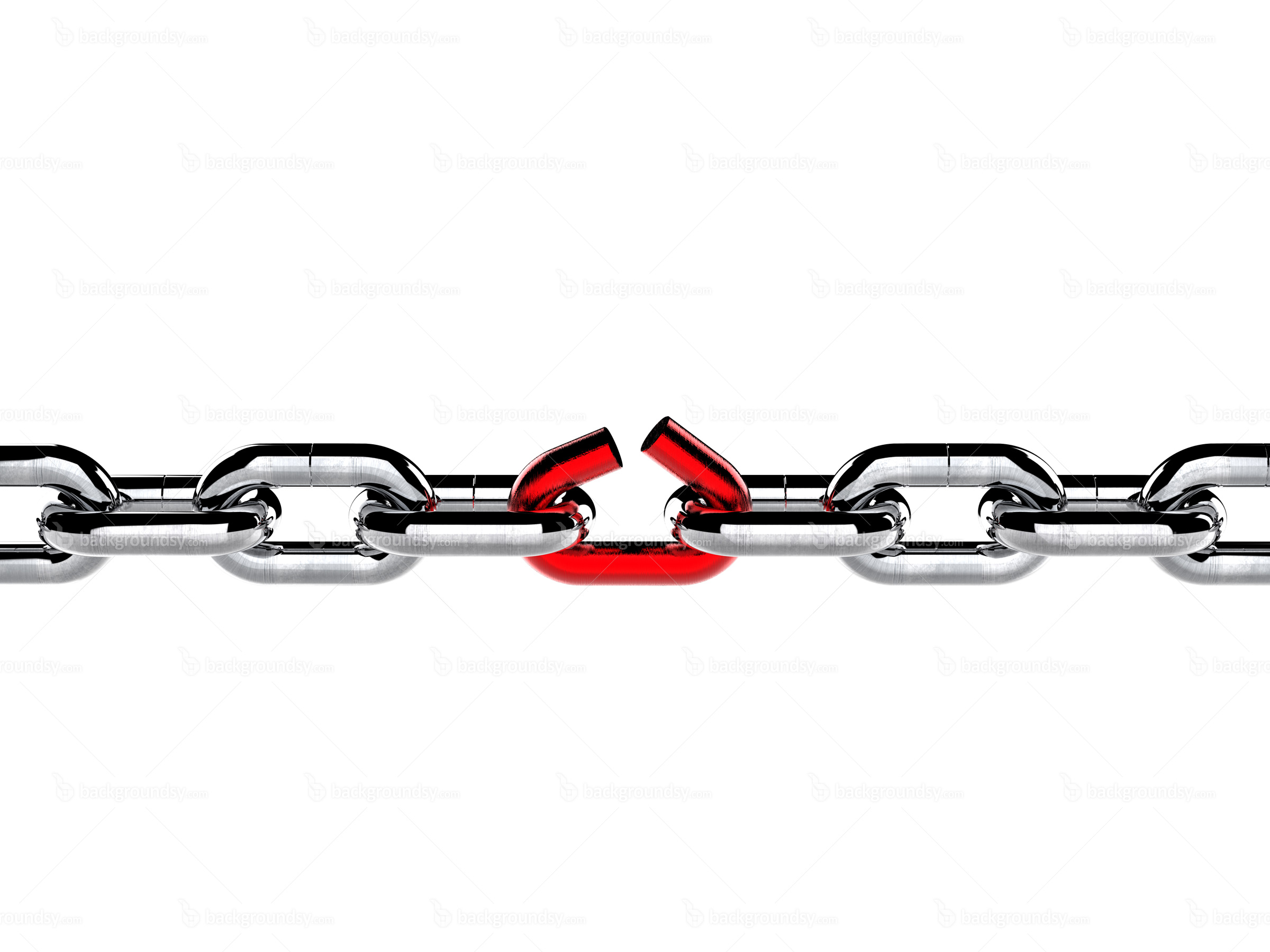 SEO, SEM, PPC
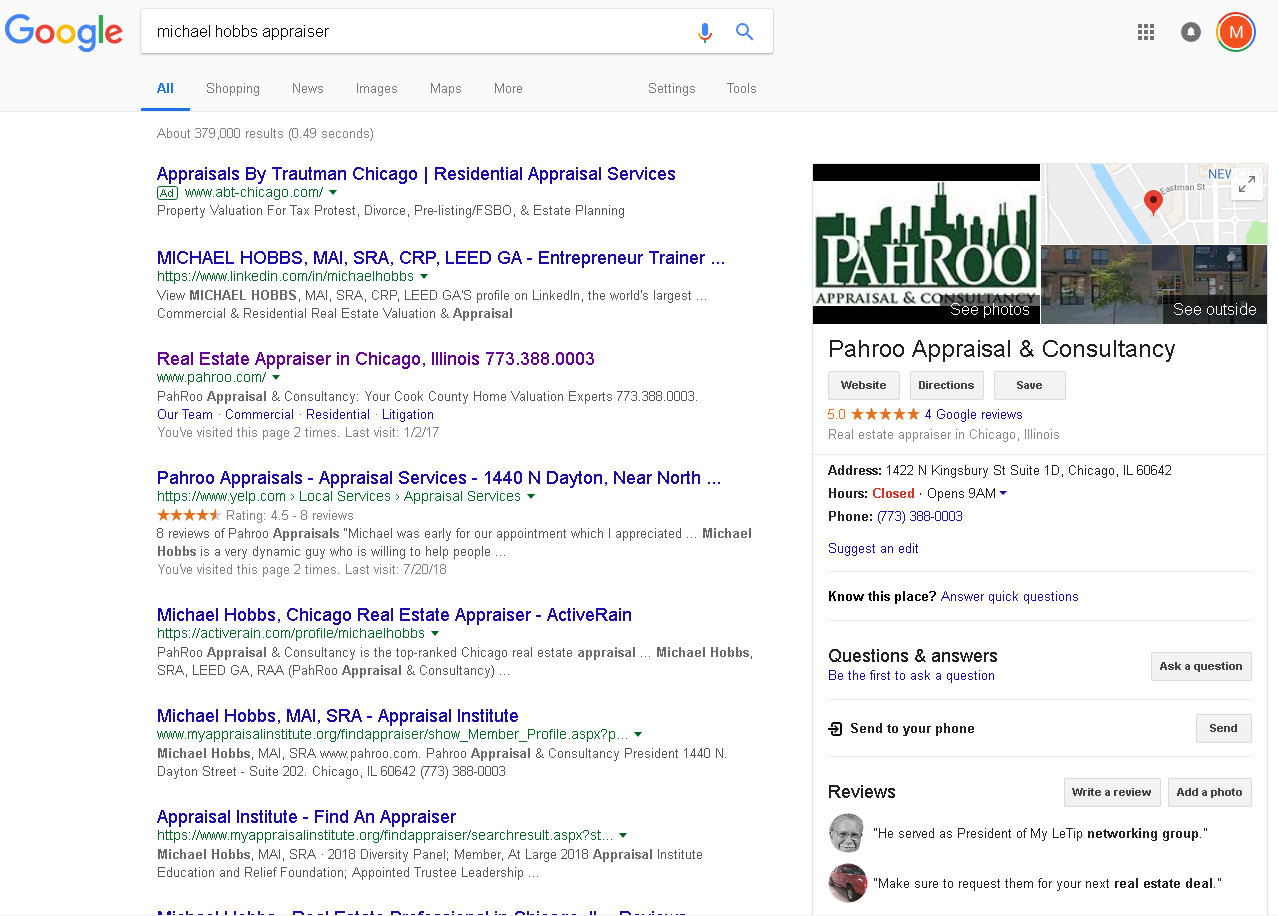 Right now, Rod Tidwell (Cuba Gooding Jr) is saying what you’re thinking to Jerry Maquire (Tom Cruise)
Why It Matters!
64% WOM more effective than traditional marketing (WOMMA) 
74% WOM key influence in decision (Ogilvy)
50%+ Searches occurred on mobile (Ogilvy)
The Power of Digital Marketing
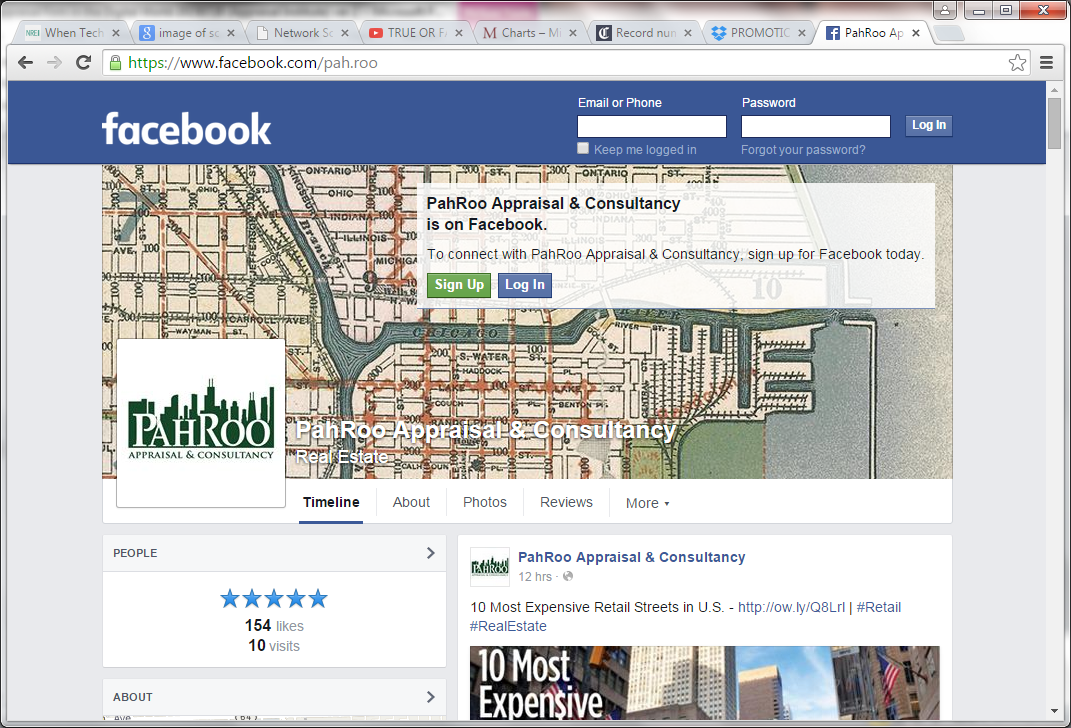 The Power of Digital Marketing
The Power of Digital Marketing
Quality & Quality of reviews matter
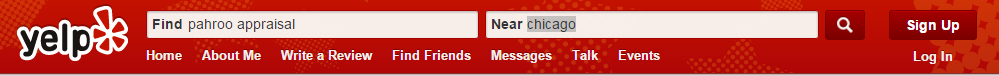 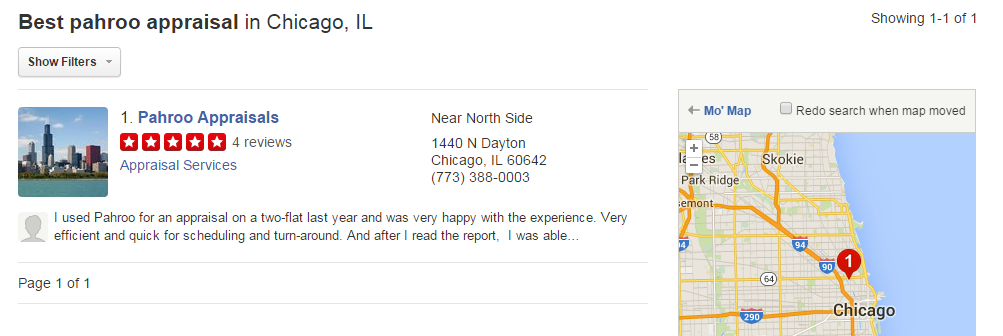 The Power of Digital Marketing
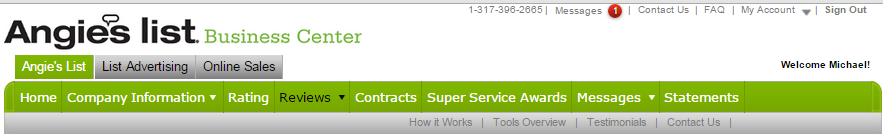 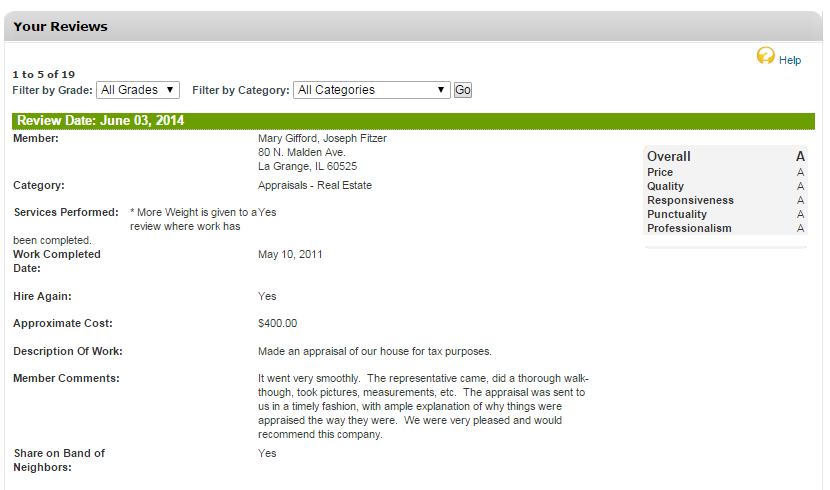 The Power of Digital Marketing
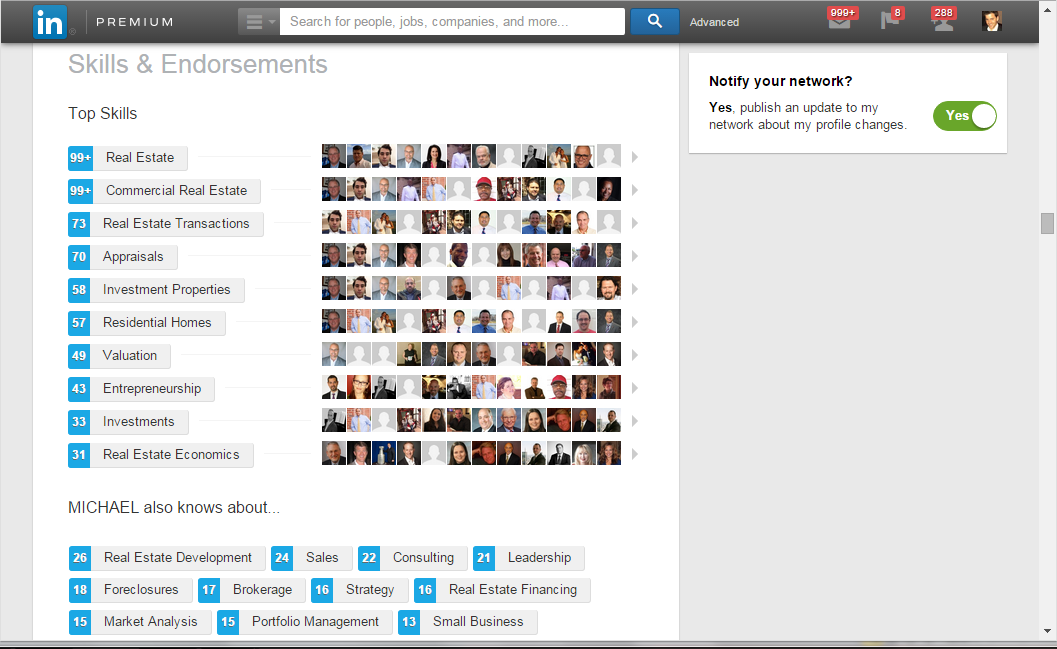 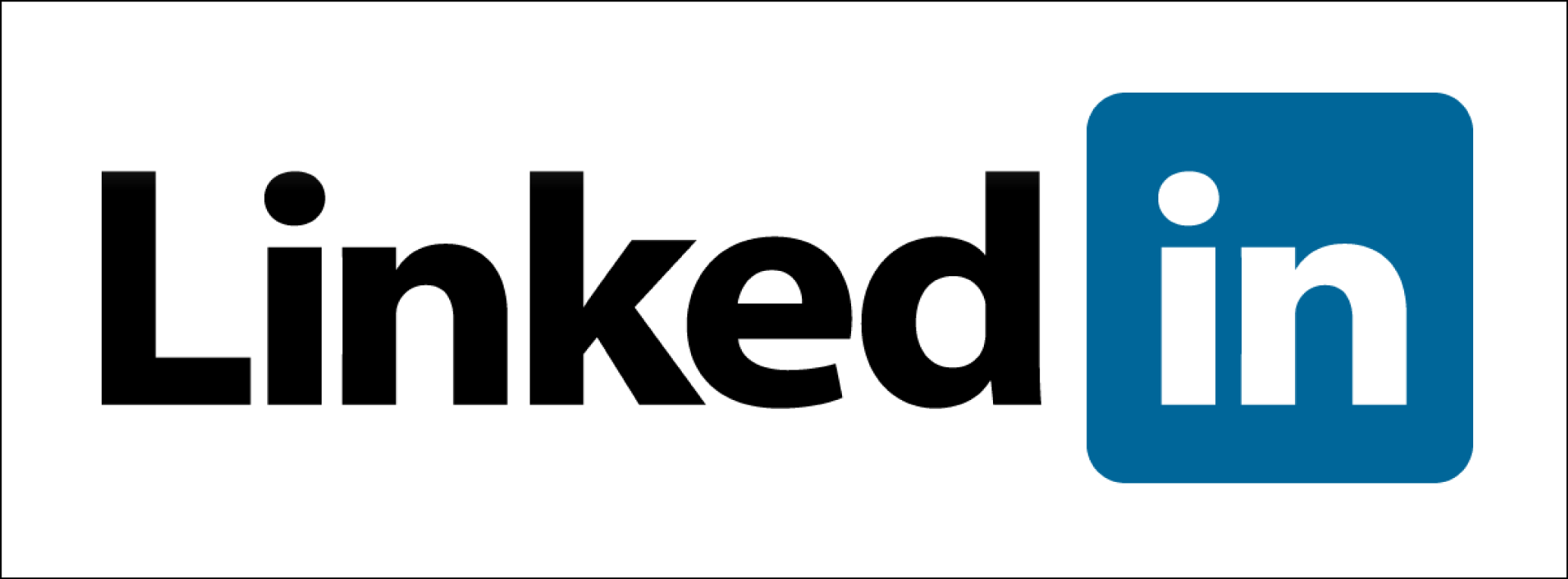 The Power of Digital Marketing
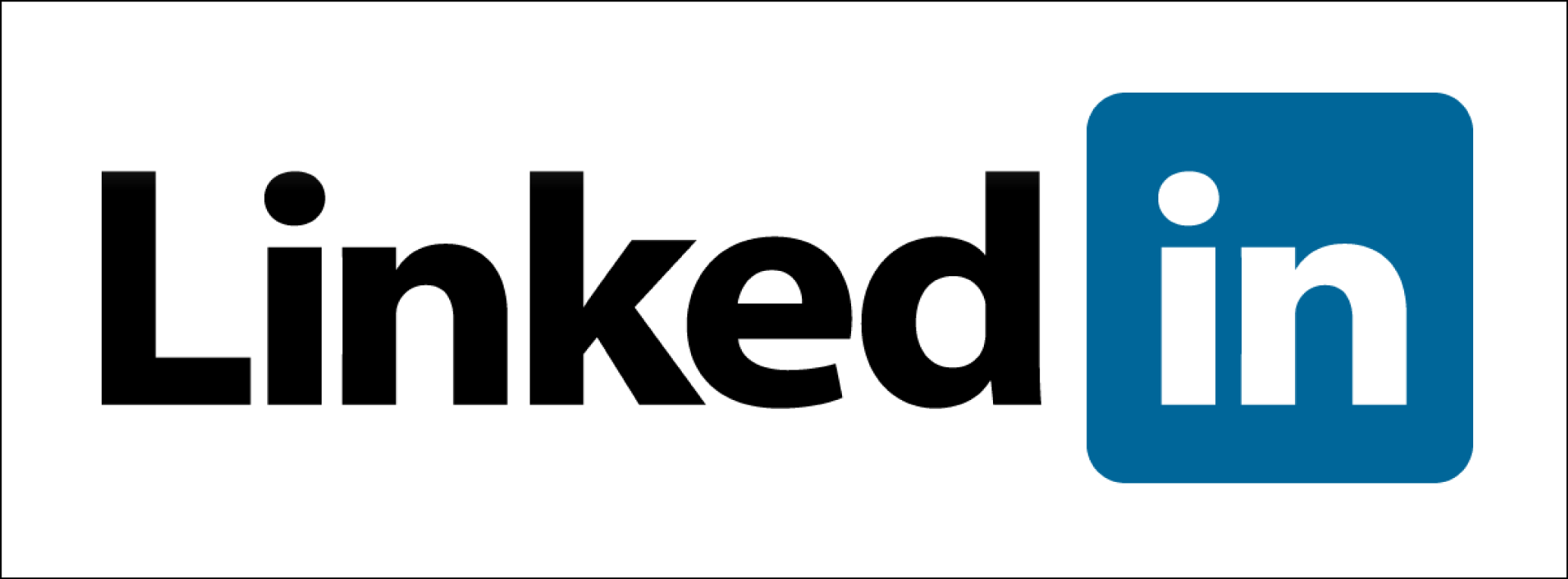 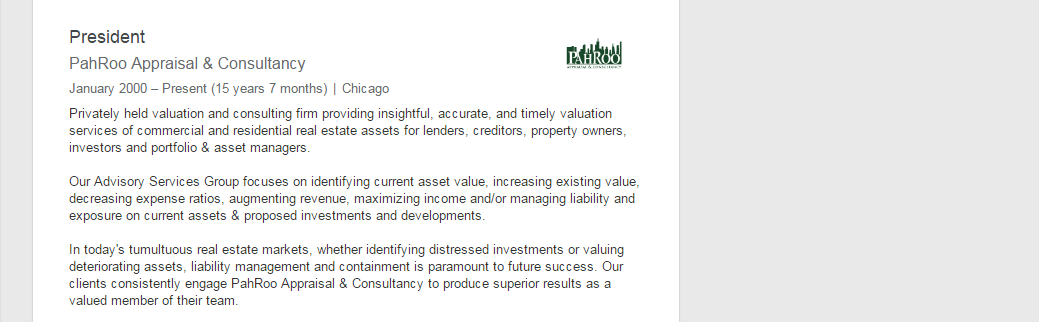 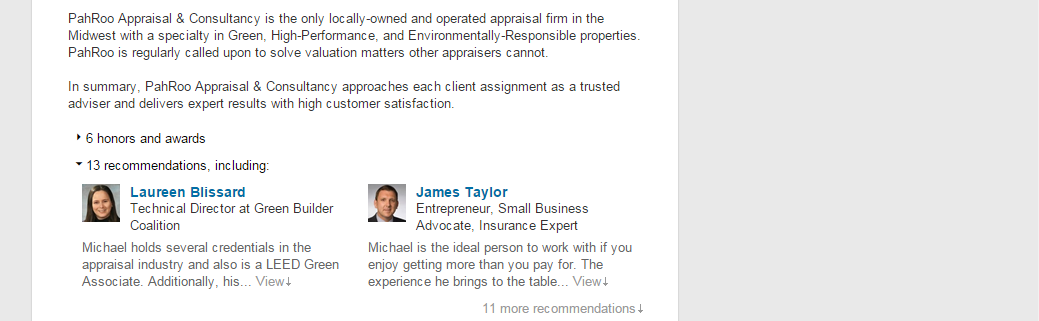 The Power of Digital Marketing
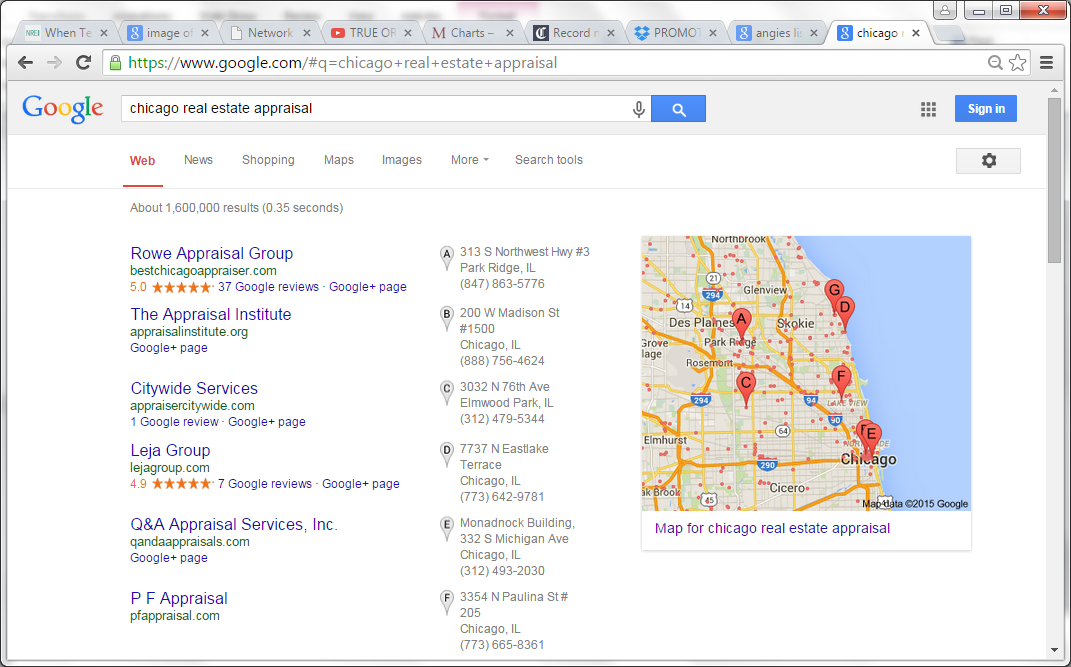 37 reviews…definitely stands out
The Power of Digital Marketing
37 reviews…definitely stands out
The Power of Digital Marketing
Which Toolkit Do You Carry?
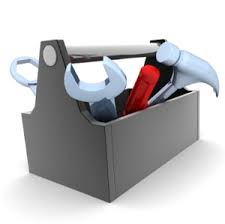 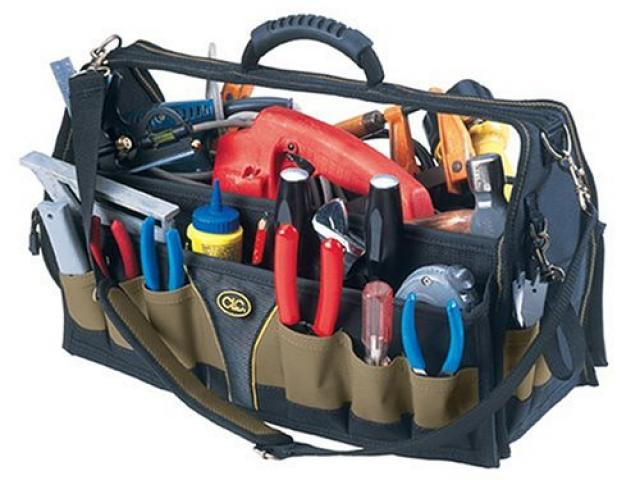 Don’t have Data?!Content Ideas from YOUR Appraisal Files
County Trends
Recent Sales Activity
Market Analytics
Interesting / Unusual Photos

Solar Power – Sandy Adomatis, SRA
Supporting Adjustments – Ken Mrozek, MAI, SRA, ASA
Drone Technology – Lamar Ellis III, MAI, SRA
The Hard Part is ALREADY Done.  You’ve Got the Data (Content), Share It!
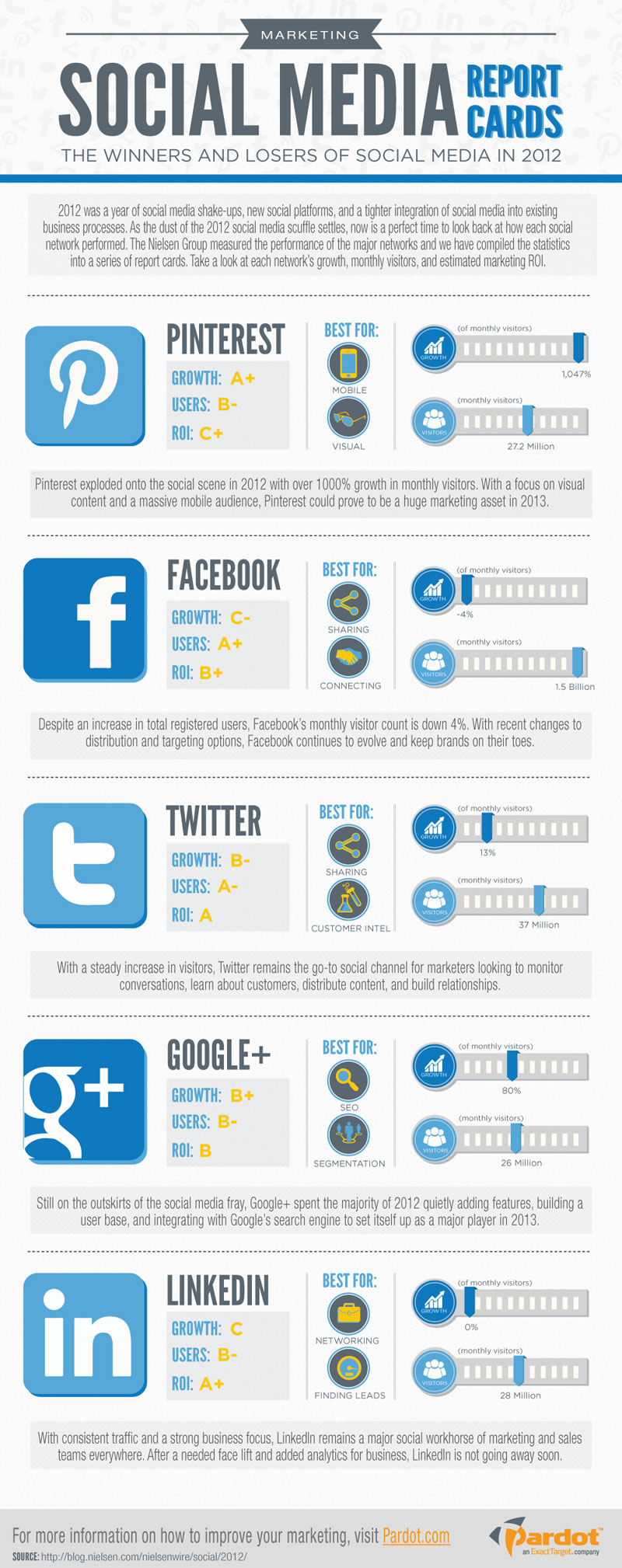 Where To Begin?
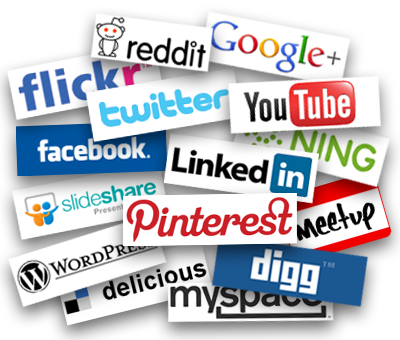 Where It All Begins…..
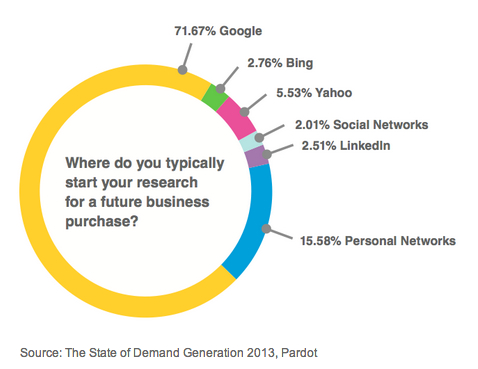 The Power of Digital Marketing
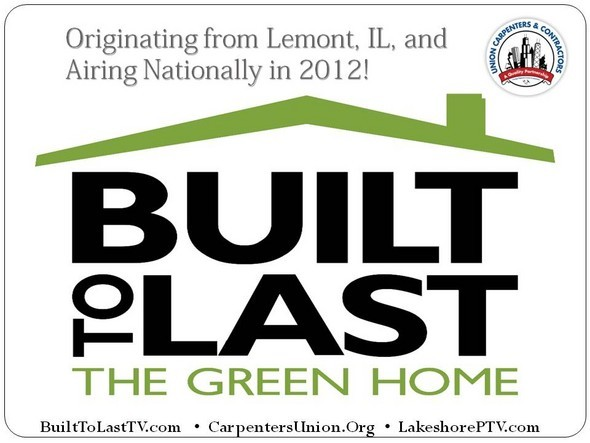 The Power of Digital Marketing
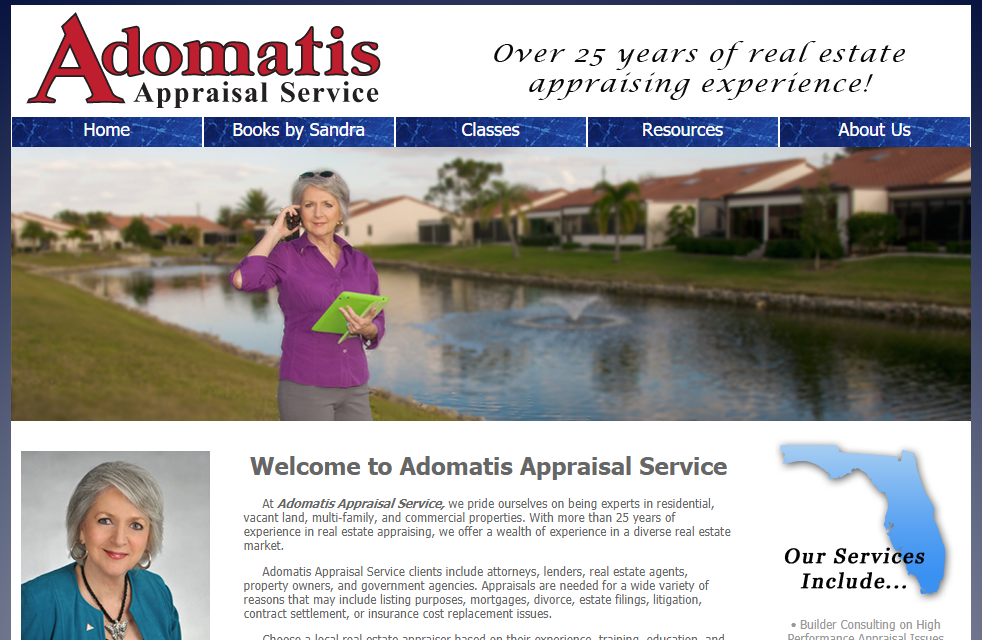 The Power of Digital Marketing
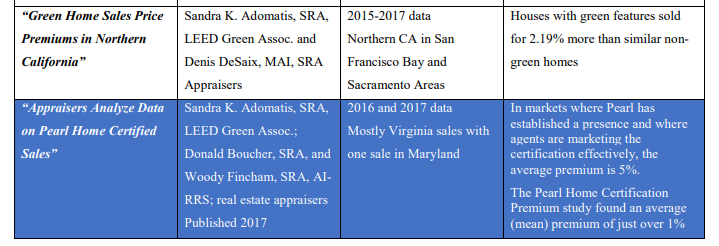 The Geometric Power of Digital Marketing
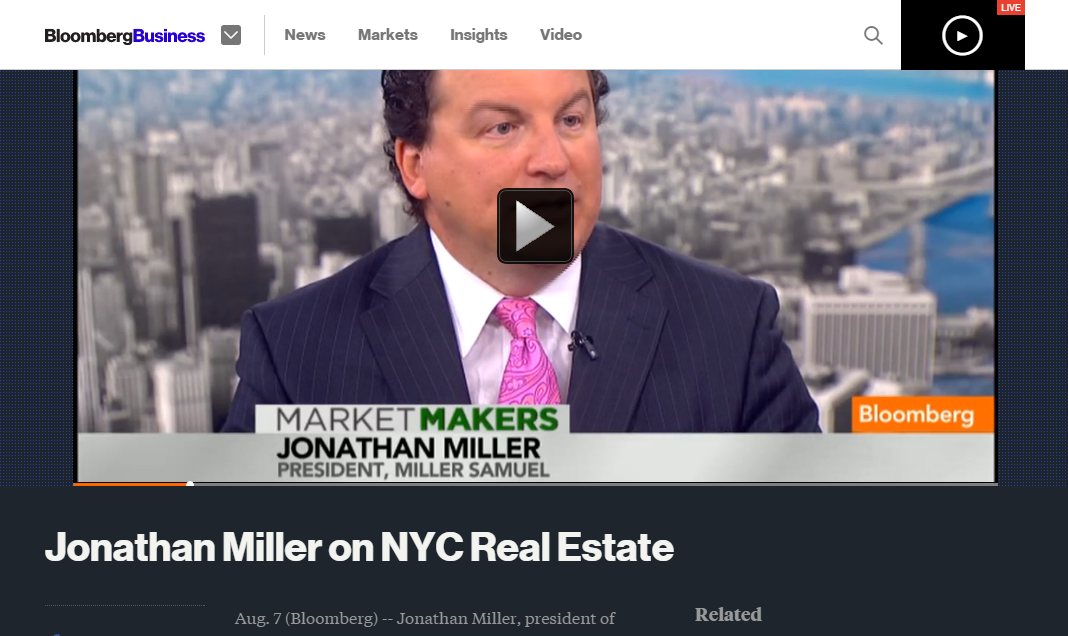 Drone Technology – Lamar Ellis III, MAI, SRA
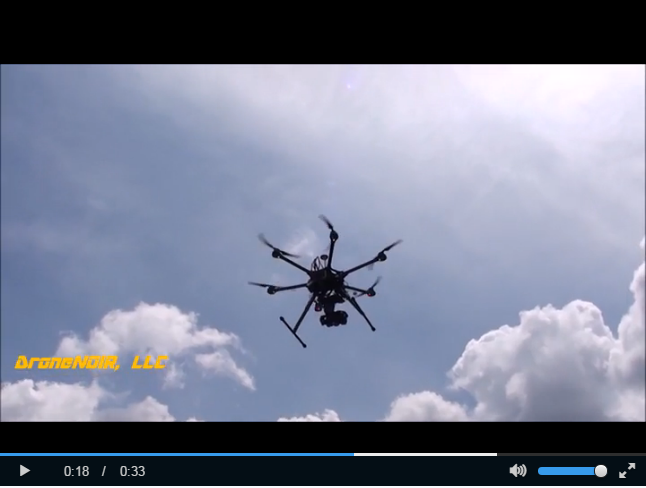 Lacking Data (Content)?A World of Content in Your Hand!
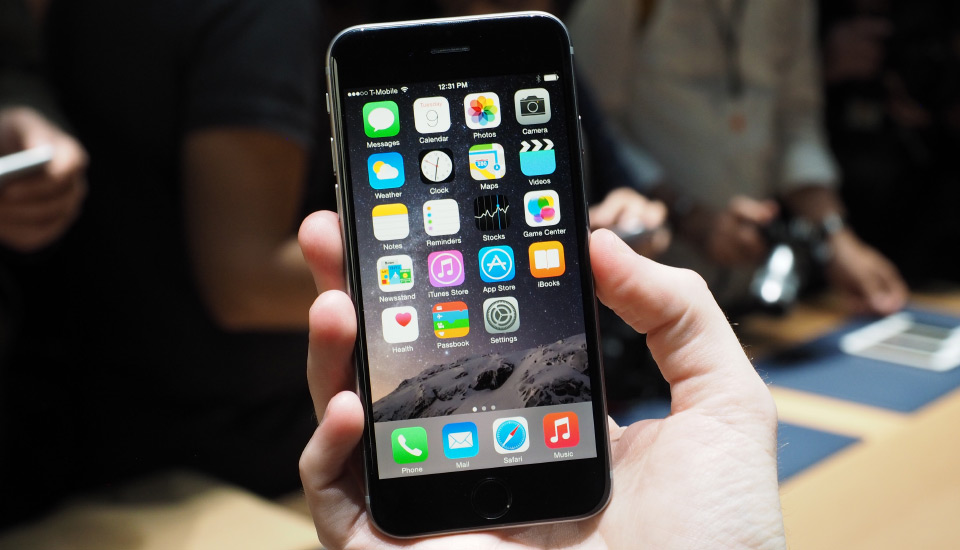 Now it’s Your Turn!Paired ShareWhat is your 1 action to improve your marketing in the digital world?
THANK YOU FOR ATTENDING!
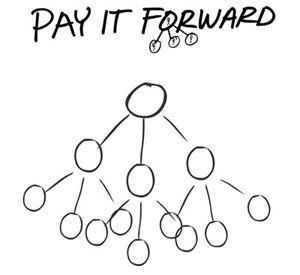 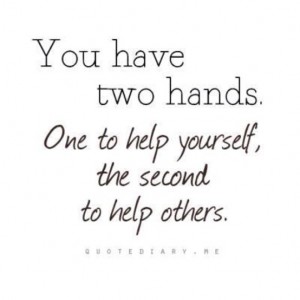 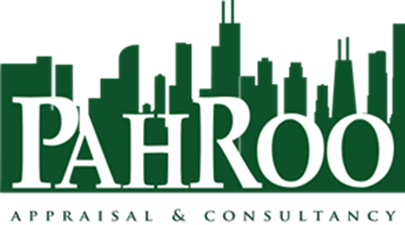 Michael Hobbs, MAI, SRA, LEED GA, 
PahRoo Appraisal & Consultancy
Appraisal@PahRoo.com  (773) 388-0003
Sources & Resources
Michael Tasner – No Joke Marketing
David Arvin – It’s Not Who You Know, It’s Who Knows Your
JD Gershbein – Owlish Communications (LinkedIn)

David Meerman Scott – WebInkNow (marketing blog)
Joan Stewart – The Publicity Hound (PR blog)
Jonathan Miller – Housing Notes (real estate blog)
Ryan Lundquist – Sacramento Appraisal Blog (appraisal blog)
 
Andrew Saltzman – Aardvarks (Blog Writer)
Jim Ardito – Ardito Creative (Professional Writer & Blogger)